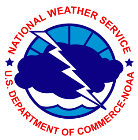 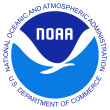 TOWR-S Update
June 24, 2022
https://meet.google.com/thn-pkwe-wbr


Total Operational Weather Readiness - Satellites
NWS Office of Observations
Overview
Satellite data products and capabilities in preparation
GOES-18 preparations
GOES-17 update
Preparations for JPSS-2 / NOAA-21
Satellite data products and capabilities under consideration
Satellite Book Club seminars
TOWR-S VLab pages
cloudReach 
TOWR-S 2022 workplan
‹#›
Coming soon to SBN: Thinned GOES-R Profiles
Thinned (34-level) Temperature and Moisture Profiles will replace current (101-level) profiles on SBN as of July 13, 2022.
This change will save 3.68 GB/day on SBN (EXP channel).
TOWR-S RPM v22 is needed to ingest the thinned profiles.
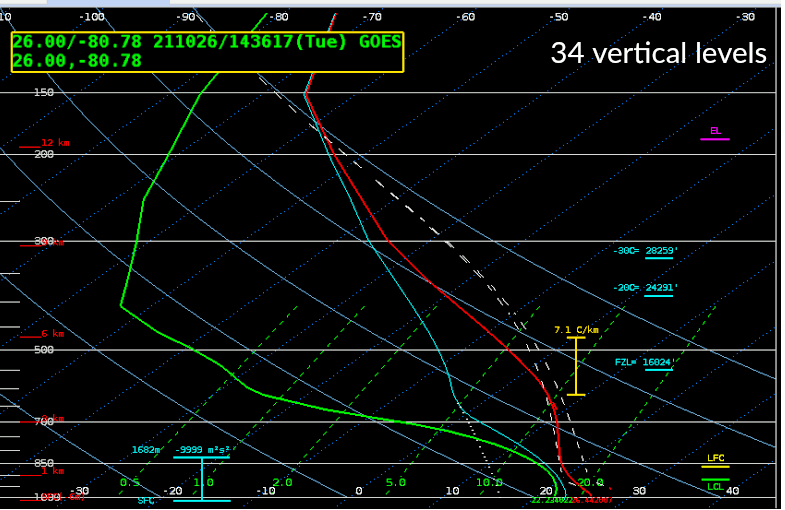 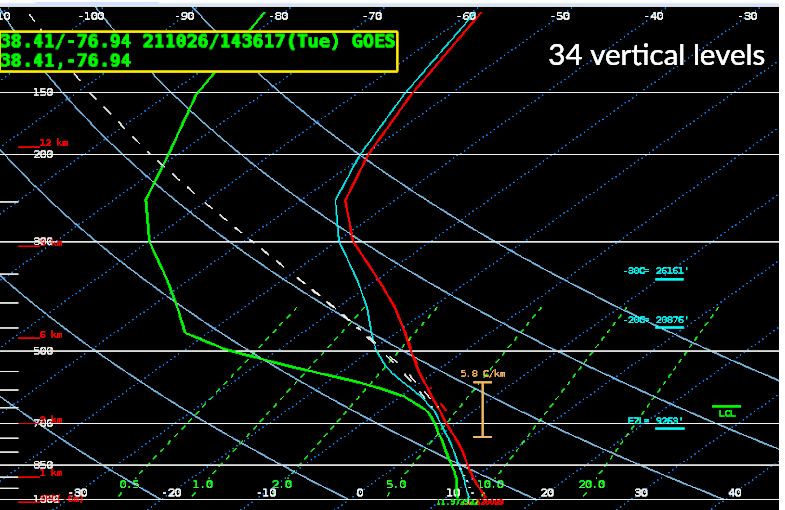 h/t Lee Byerle
h/t Lee Byerle
‹#›
Coming soon to SBN: Global ASCAT Ocean Surface Winds
ASCAT ocean surface winds from Metop-B for Areas 01-09 have been on SBN since 2008. (cf. TIN08-28)
(Also from Metop-A, which ceased operating in Nov. 2021)
ASCAT winds for Area 10 became available from PDA in June 2019.
Adding Area 10 will complete global coverage of ASCAT winds – and will add only 12 MB/day [0.5 MB/hr; 1 kbps]
Metop-C ASCAT winds are expected from NESDIS operational sources (e.g. PDA) in ~August 2022
Area 10
Area 10
Area 10
Area 10
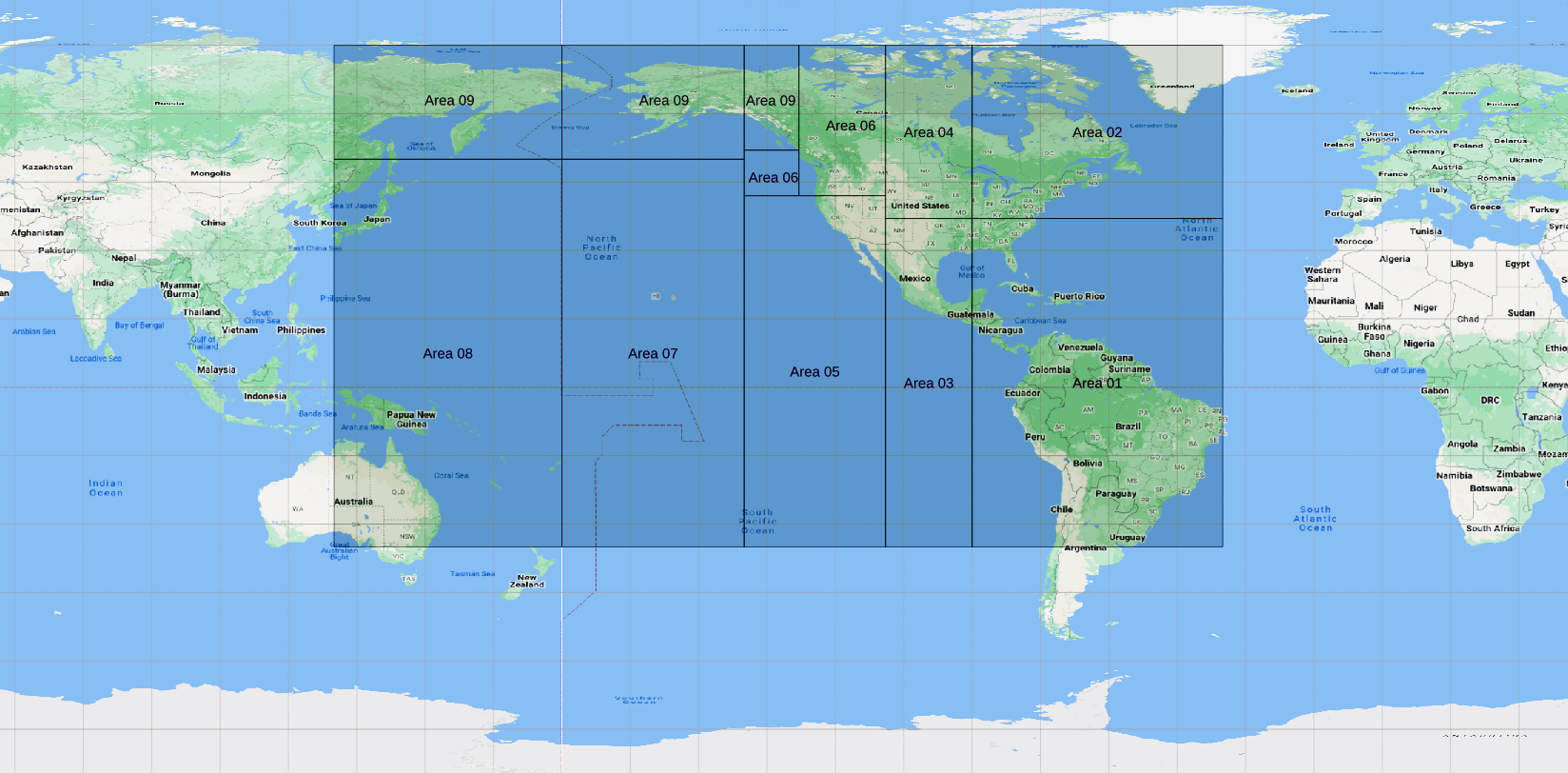 Area 10
Area 10
Area 10
Area 10
Area 10
Area 10
Area 10
Area 10
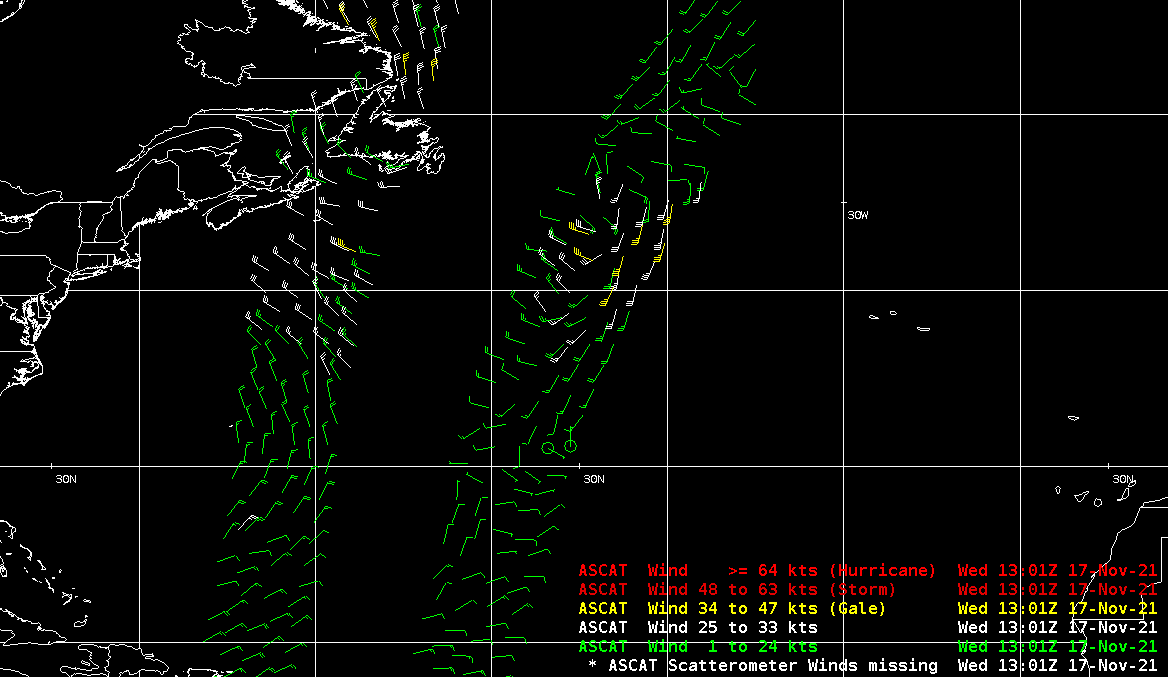 Area 02
Area 10
Area 10
Area 10
Area 10
Area 10
Area 10
Area 10
Area 10
Area 01
‹#›
Coming soon: VIIRS Flood Mapping
Reprojected
 VIIRS data
Reproject to standard grid
Flood Detection
Processing
VIIRS granules:
GITCO
SVI01 SVI02
SVI03 SVI05
Cloud Mask
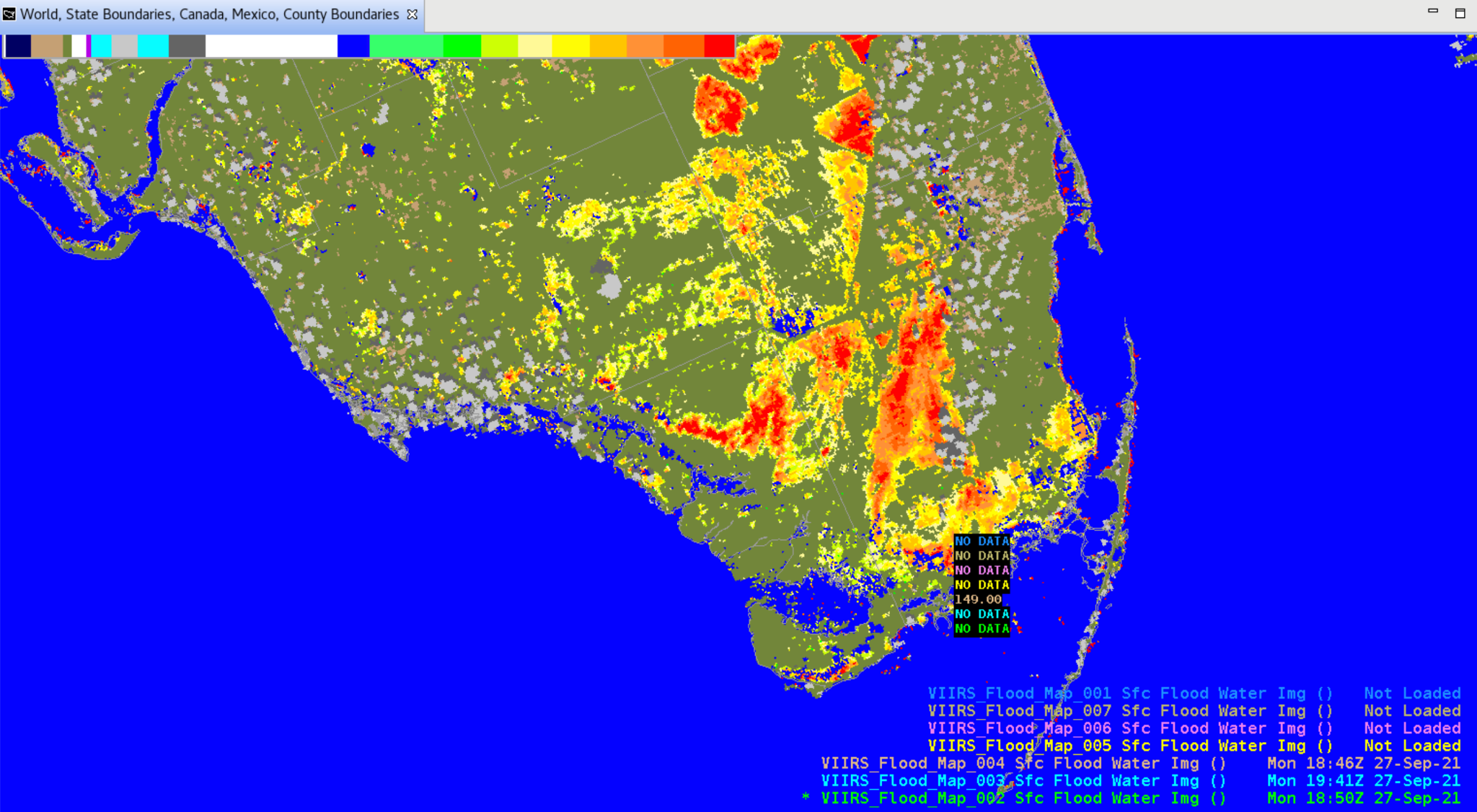 Area Definition Files
VFM
Mosaics
For Areas of Interest
Consolidate Granules
Into Mosaics for
Defined Areas
VFM
Granule
Files
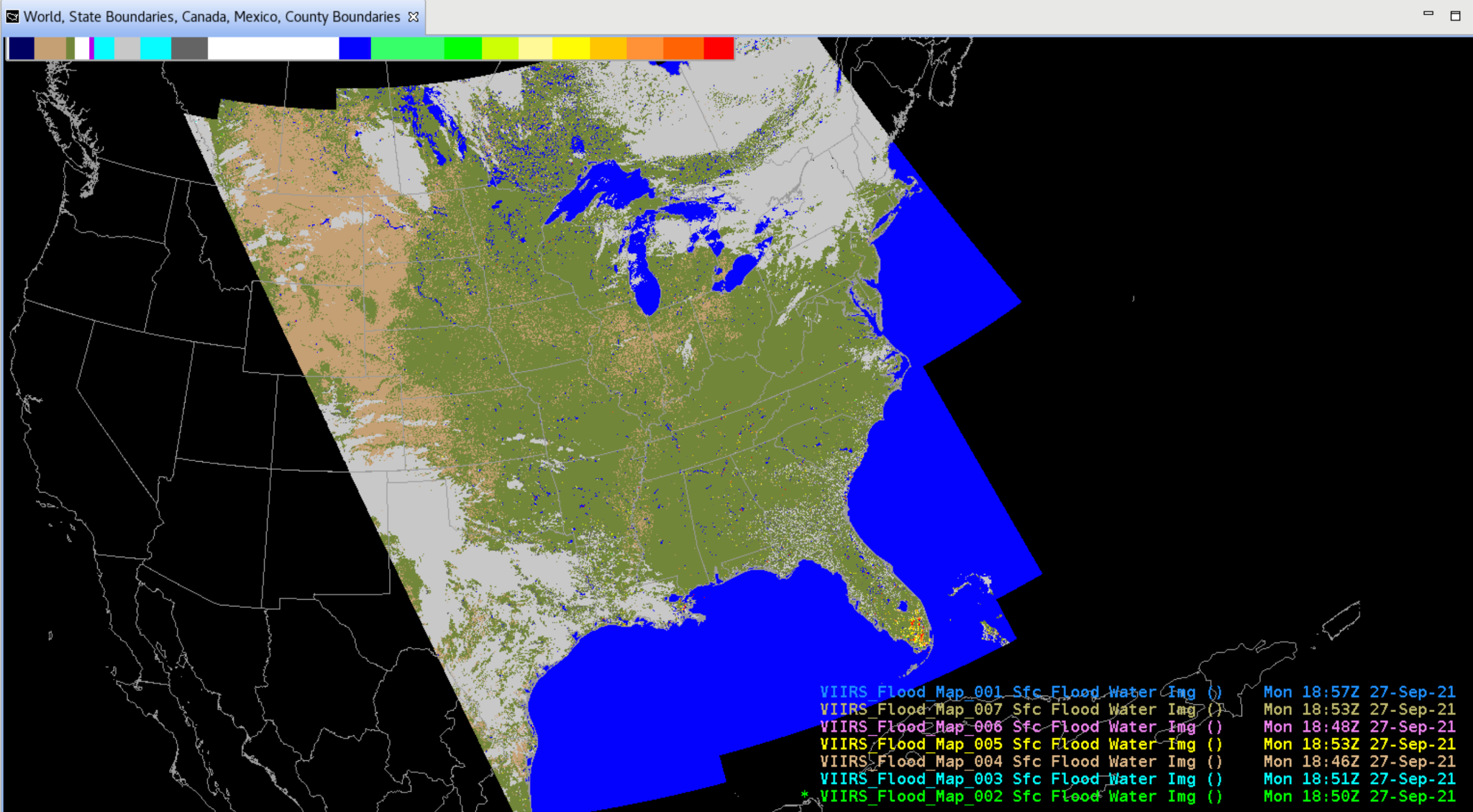 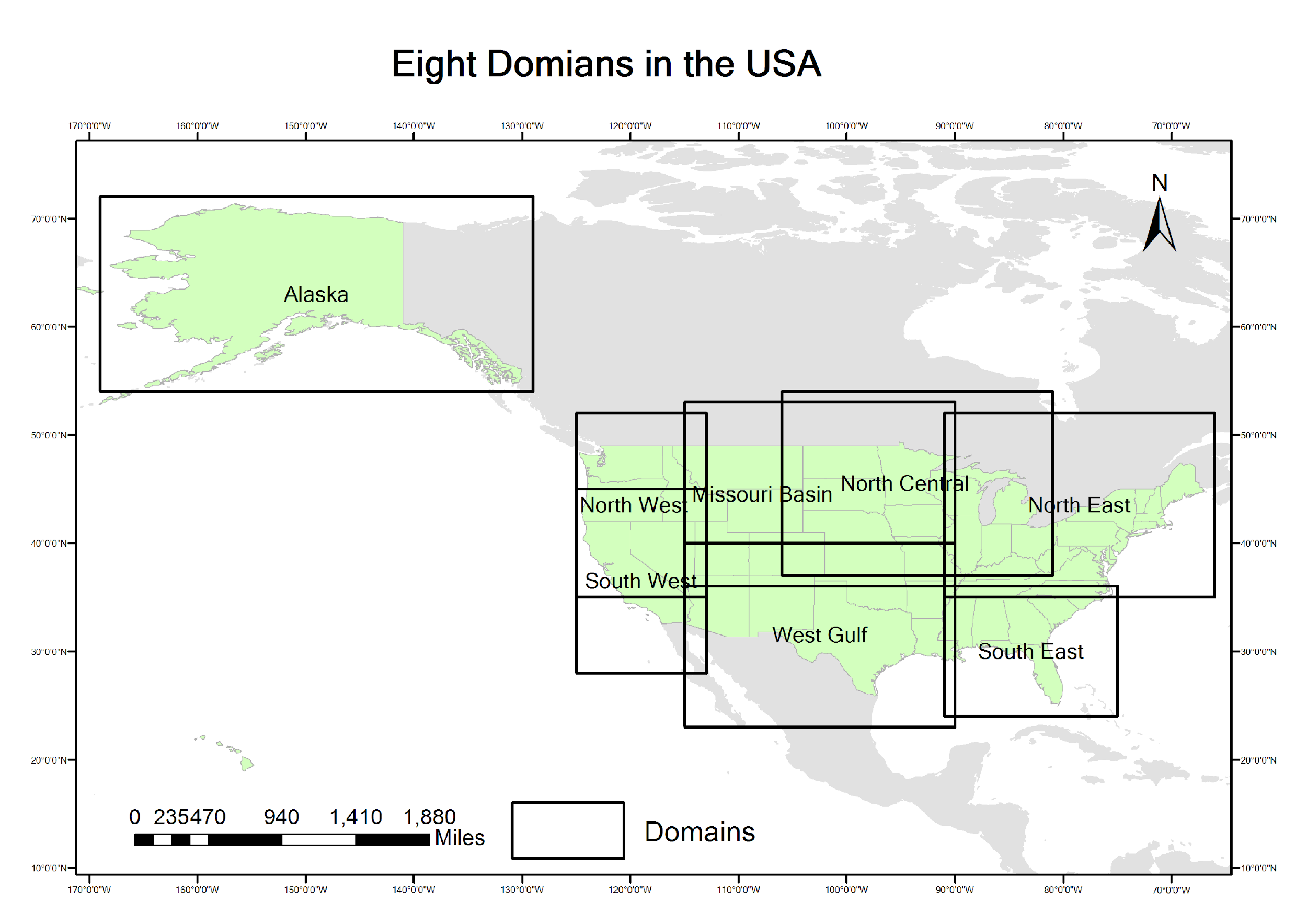 8 NWS regional mosaics
Operational Readiness Review (ORR) June 21
PDA operational release announced for July 21; will be followed by
NWS evaluation w/ Ops Proving Ground and selected field offices
Distribution mechanism to AWIPS sites remains to be determined
Derek van Pelt
‹#›
Still going strong: Himawari-8 Imagery from NESDIS
Now being disseminated from NESDIS / PDA via NWS NCF to Alaska and Pacific Regions:Full-Disk tiles and (now) floating [a.k.a. “target”] mesoscale sector
(These are also publicly available via the Amazon cloud: 	https://noaa-himawari8.s3.amazonaws.com/index.html)



NCF fetches 67 of 88 tiles (x 16 channels) from PDA and uses LDM 
to send tiles 02-06 and 09-14 to Alaska Region HQ; and tiles 07-14, 16-24, 26-34, 36-44, 46-54, 56-64, and 66-74 	to Pacific Region HQ
HQs forward them to WFOs in each region
88x16=1,408 PDA subscriptions (w/ 1,408 WMO headers)allows full flexibility by tile & by channel
Pacific and Alaska regions report that imagery tiles are arriving with short, consistent latencies. Final Operational Transition expected soon.
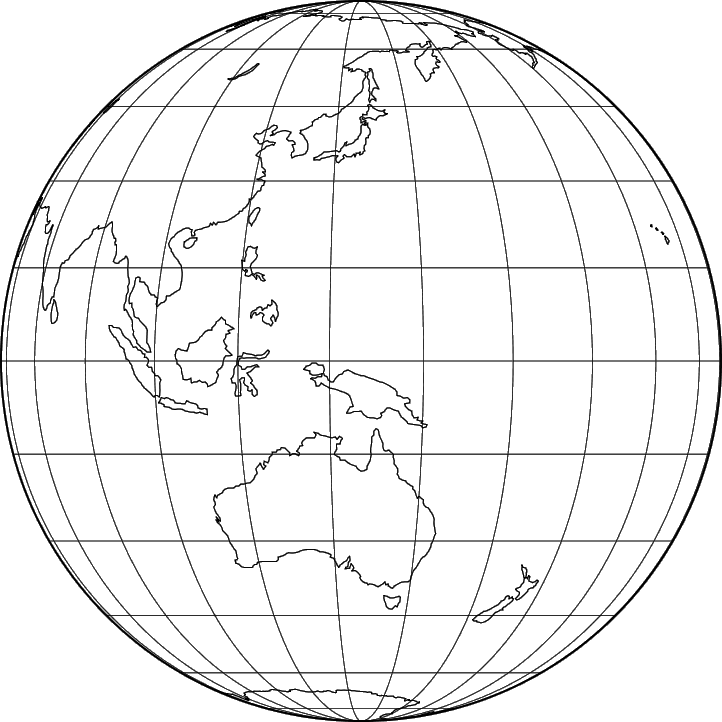 Corrected tile list
h/t Joe Zajic
‹#›
In final stages: Himawari-8 L2 Products from NESDIS
Available now from NESDIS / PDA: Full Disk L2 products
(Original (non-AWIPS-ready) products are publicly available via the Amazon cloud: 	https://noaa-himawari8.s3.amazonaws.com/index.html)
Now adapting data format & content for AWIPS
(Himawari Derived Motion Winds already going to Pacific Region)
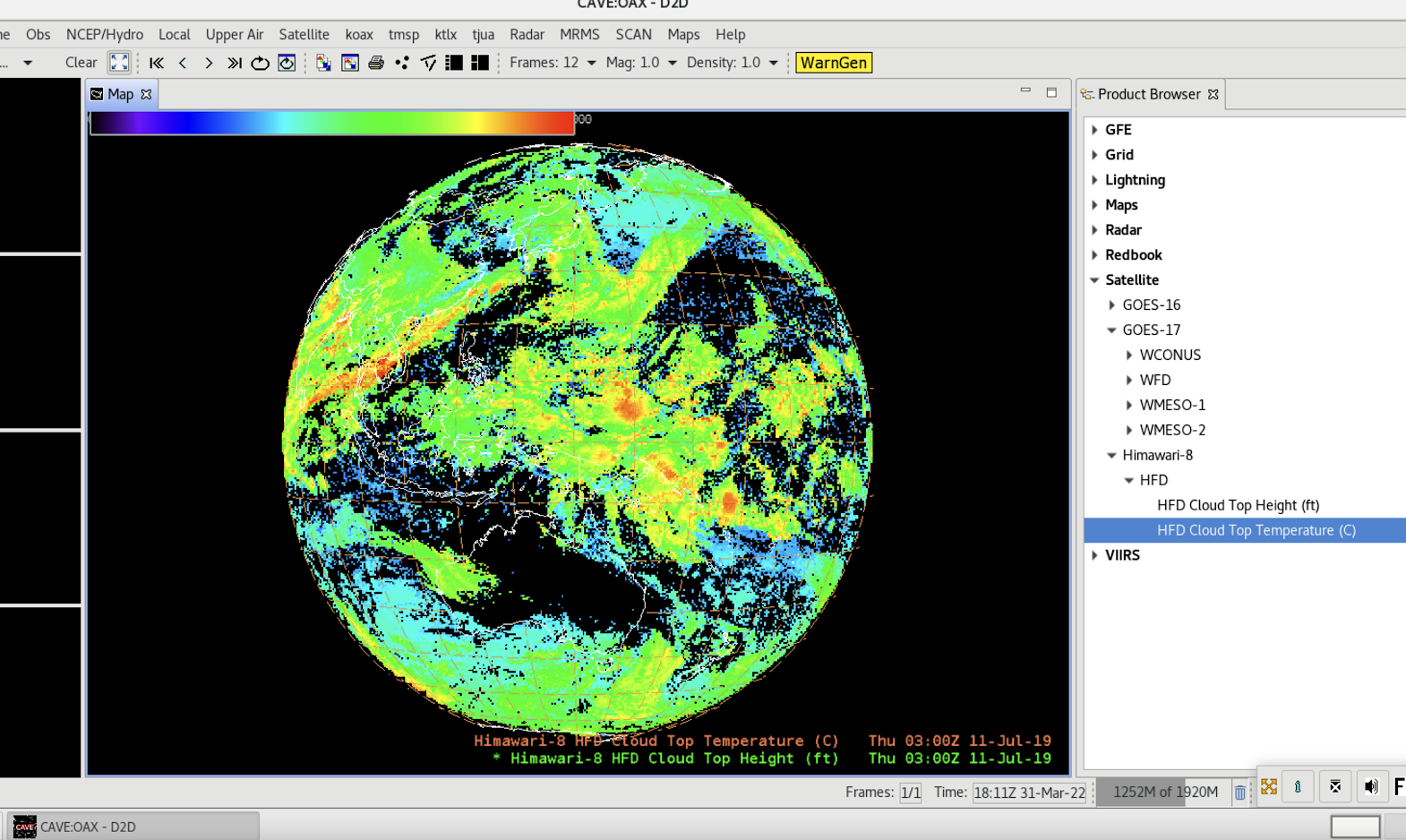 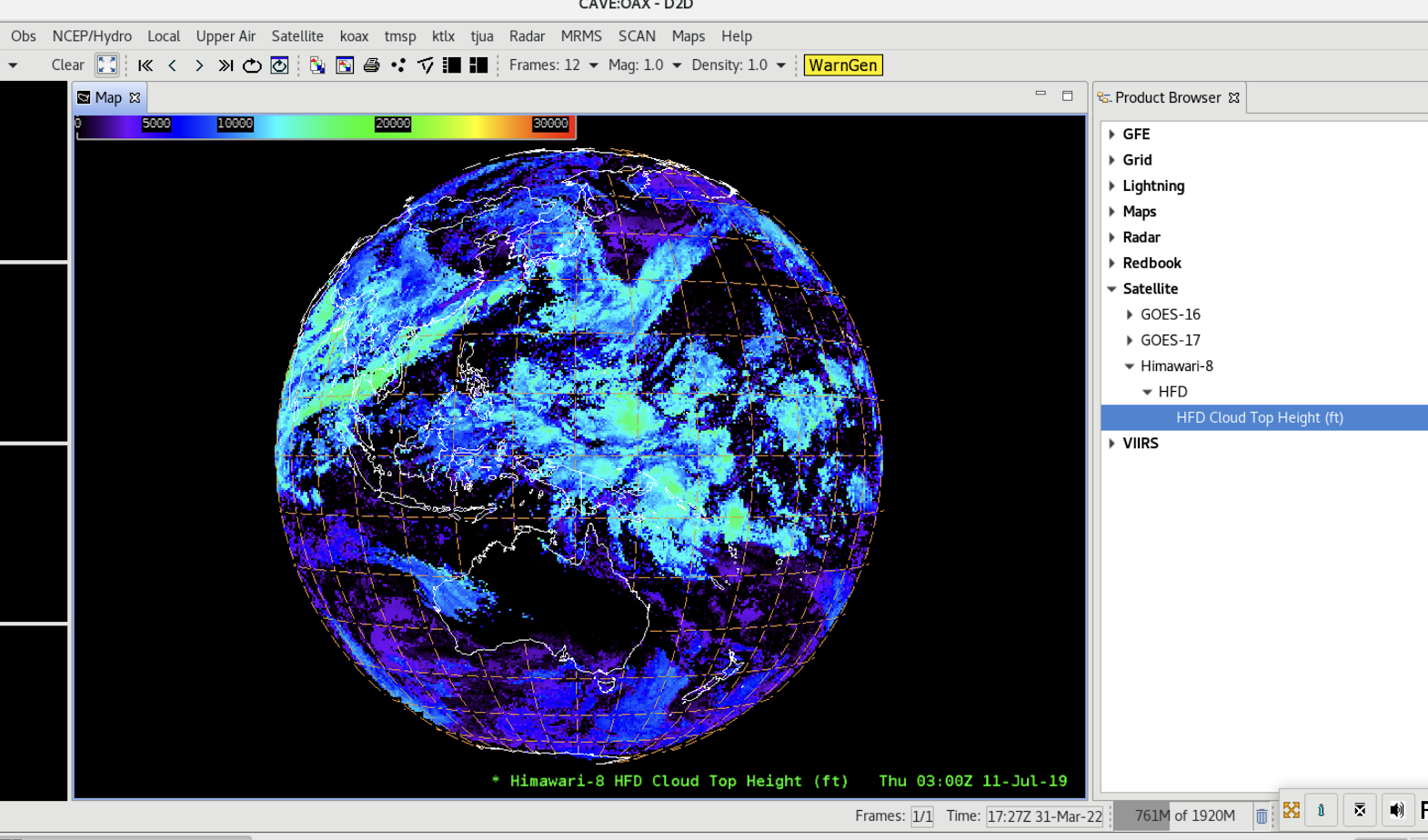 Final steps: renaming Sea Surface Temperature dimensions; trimming SST to essential fields only; linking SST fields to geostationary projection info; shrinking Cloud Height, Pressure, and Temperature products
When these AWIPS-ready data products are available from PDA, NCF will disseminate them via LDM to the Alaska and Pacific Regions.
National Centers will access these data directly from PDA.
h/t Derek van Pelt, 2022-03-31
‹#›
In preparation: Operational GLM Flash Extent Density
Flash Extent Density (FED) “punctured tiles” have been produced by the IDP Satellite Support System (ISatSS) and disseminated via the NWS Regional LDM since Nov. 2020.
Necessary AWIPS configs are in TOWR-S RPM v20+
Sometime after Oct. 2022, operational FED tiles from NESDIS will be activated on AWIPS / SBN.
Footprint: 1.99GB/day (GOES-East) + 0.87 GB/day (GOES-West)
Now preparing for dissemination via SBN:
Setting filenames, Reserving WMO headers
SBN bandwidth allocation (w/ AWIPS Data Mgmt.)
Configuring NCF routing rules
Test
Inform users via Service Change Notice, VLab, etc.
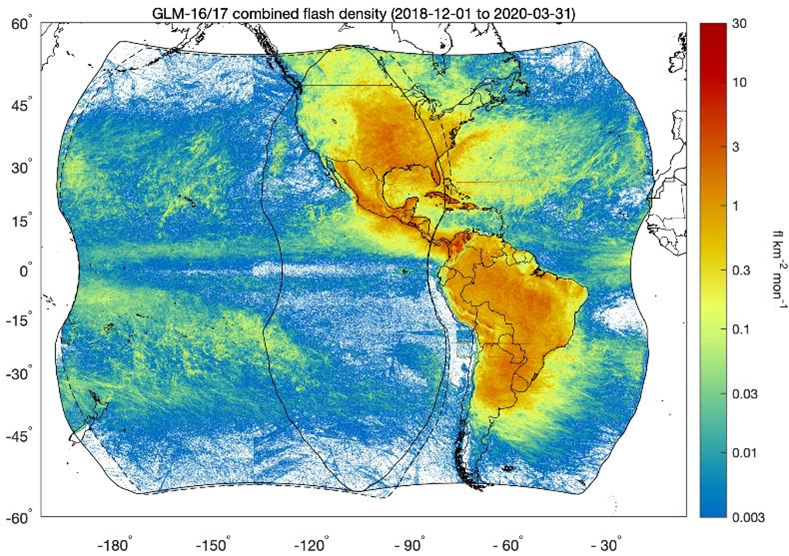 ‹#›
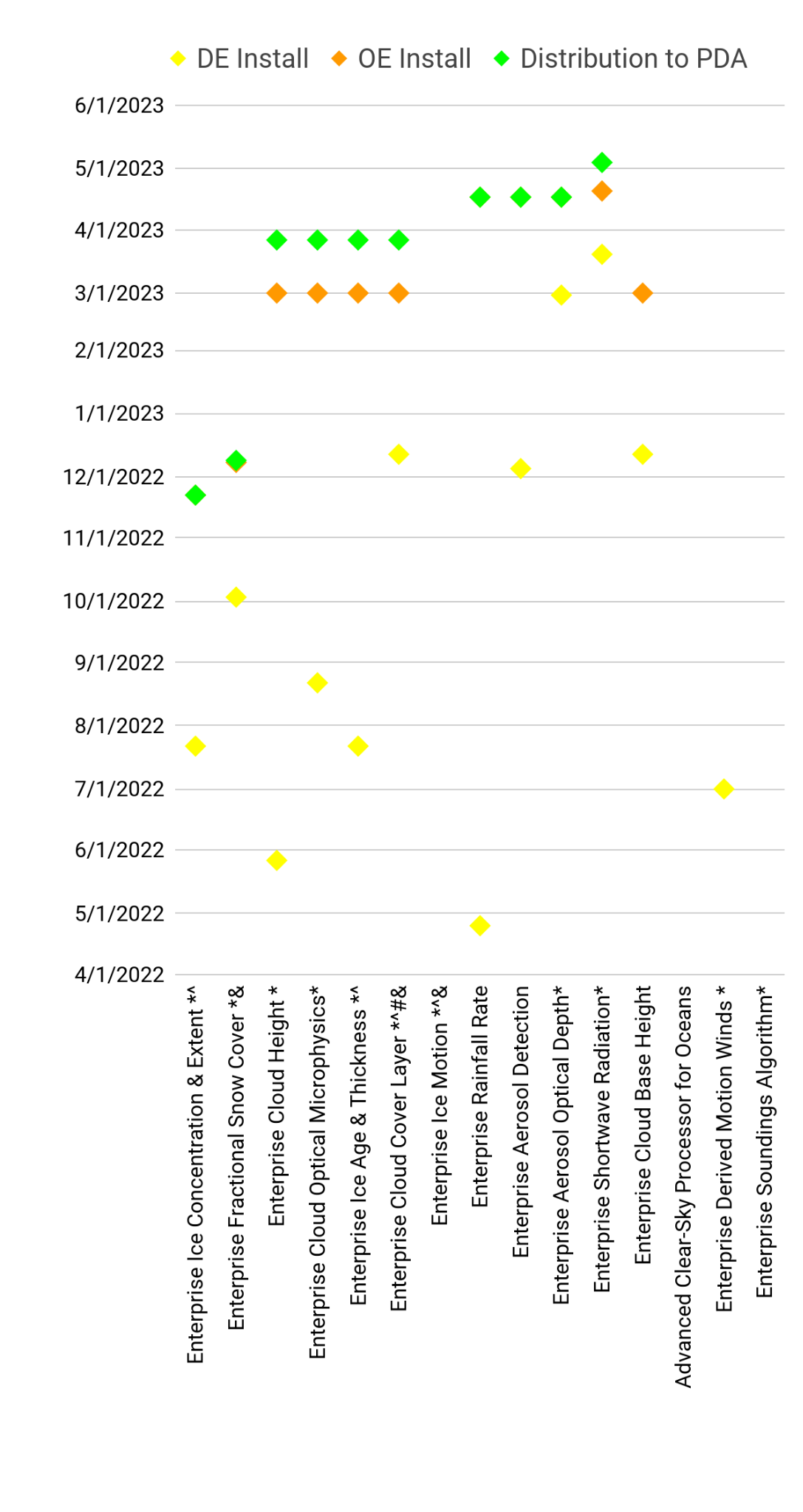 Enterprise GOES-R ABI L2 products
GOES-R Ground System development timeline
Several of these products will replace their counterparts on SBN, shortly after they’re distributed to PDA. 
Others may reach AWIPS sites via LDM, Cloud, or other mechanisms.
Enterprise products apply improved science and consistency with other satellite sensors
June 24, 2022
From GOES-R PRO PASS Dev’t Schedule, updated 2023/02/23
‹#›
Preparations for GOES-18
Accelerated Transition to Operations 
Operational transition targeted for Jan. 3, 2023
Pre-operational GOES-18 data dissemination:
Aug. 1-Sept. 6 and Oct. 15-Nov. 11 / Interleaved operations:
On GRB:  during these periods, the GOES-17 stream will consist of GOES-18 ABI L1b, GOES-17 GLM, and GOES-17 space weather instruments. 
On SBN: during these periods, GOES-West SCMI data will be from GOES-18, rather than GOES-17.
GOES-West L2+ products will continue to be from GOES-17– despite any GOES-17 Loop-Heat Pipe degradation
GOES-18 L1b and SCMI are expected to reach Provisional maturity before these Interleave periods begin.
A 4-hour test of GOES-18/17 interleaving on GRB and SCN took place June 14 =>
Supplemental Operations: Dissemination of GOES-18 ABI imagery via  the GeoCloud platform will begin in July.
Outside of those time periods:
GOES-17 will continue to serve as GOES-West; and 
GOES-18 data will not be on GRB or SBN.
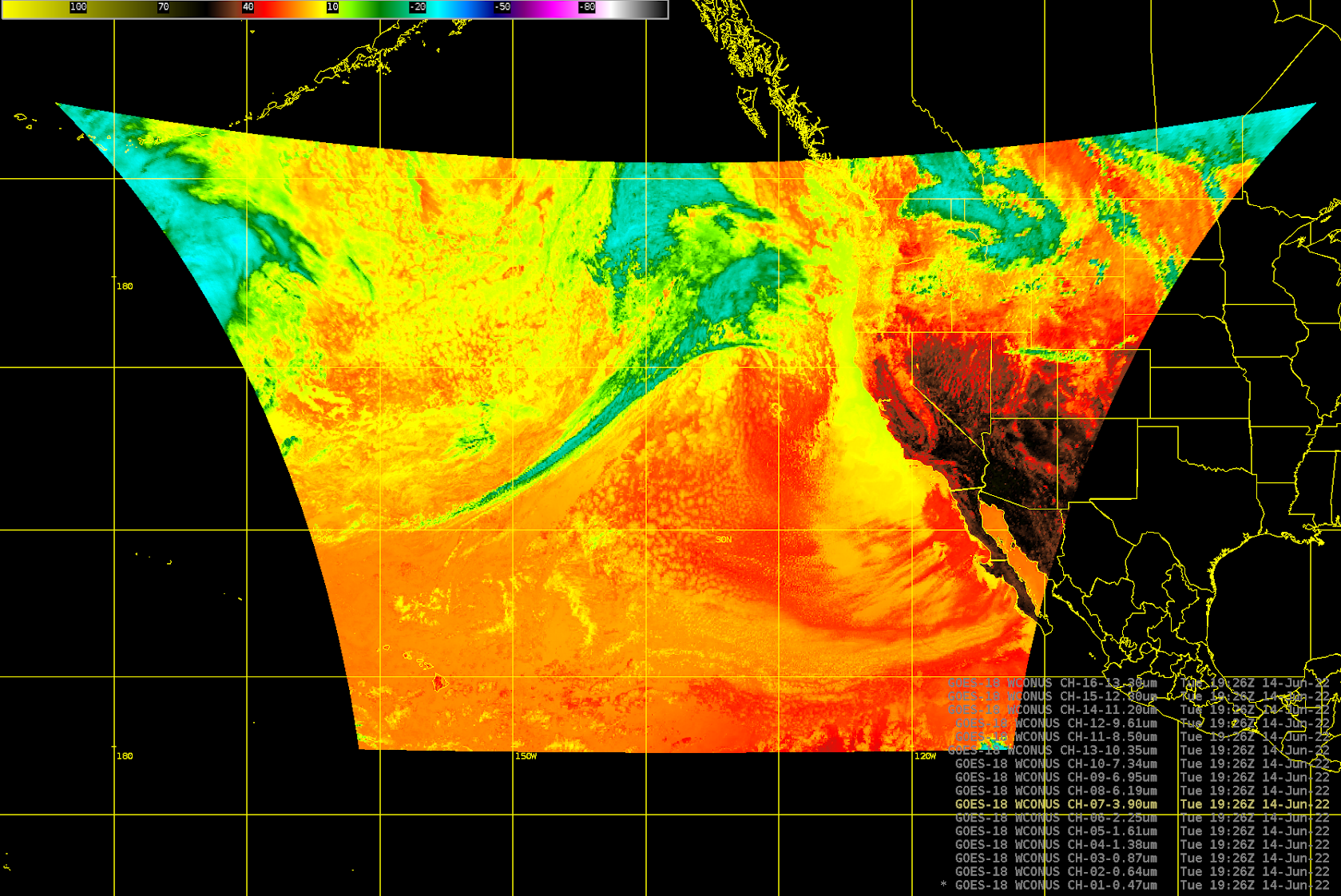 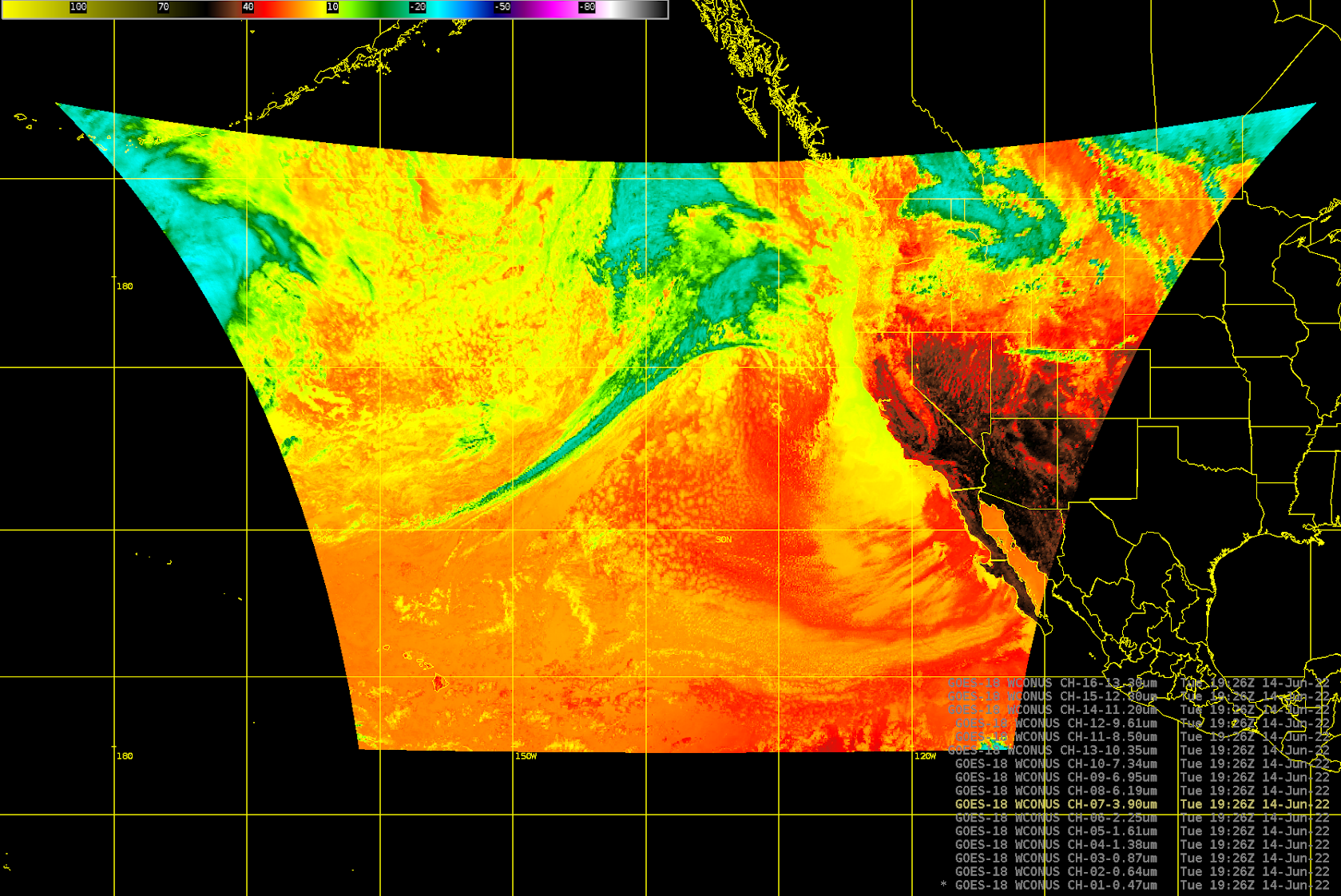 ‹#›
GOES-18 Supplemental Operations
Summary:
Continuous* delivery of GOES-18 ABI and GLM products to AWIPS sites from geoCloud during West Station PLT (~July to December 2022)(* not just during Interleave periods)

Current Activities:
Using LZSSc for TOWR processing (G16/G17 ABI L1B, GLM LCFA)
Continuing “placeholder” DevOps product flows to Alaska and Pacific Regions to maintain BucketFlow capability
Updates being deployed to AWC, NHC, SPC, IDPDev, Pacific Region, Alaska Regionfor initial SuppOps and Interleave Test
Integration and Test of dataflow capability at NWS Operations Proving Ground for Western Region
‹#›
GOES-West Transition Plan for GOES-17→18
June 24, 2022
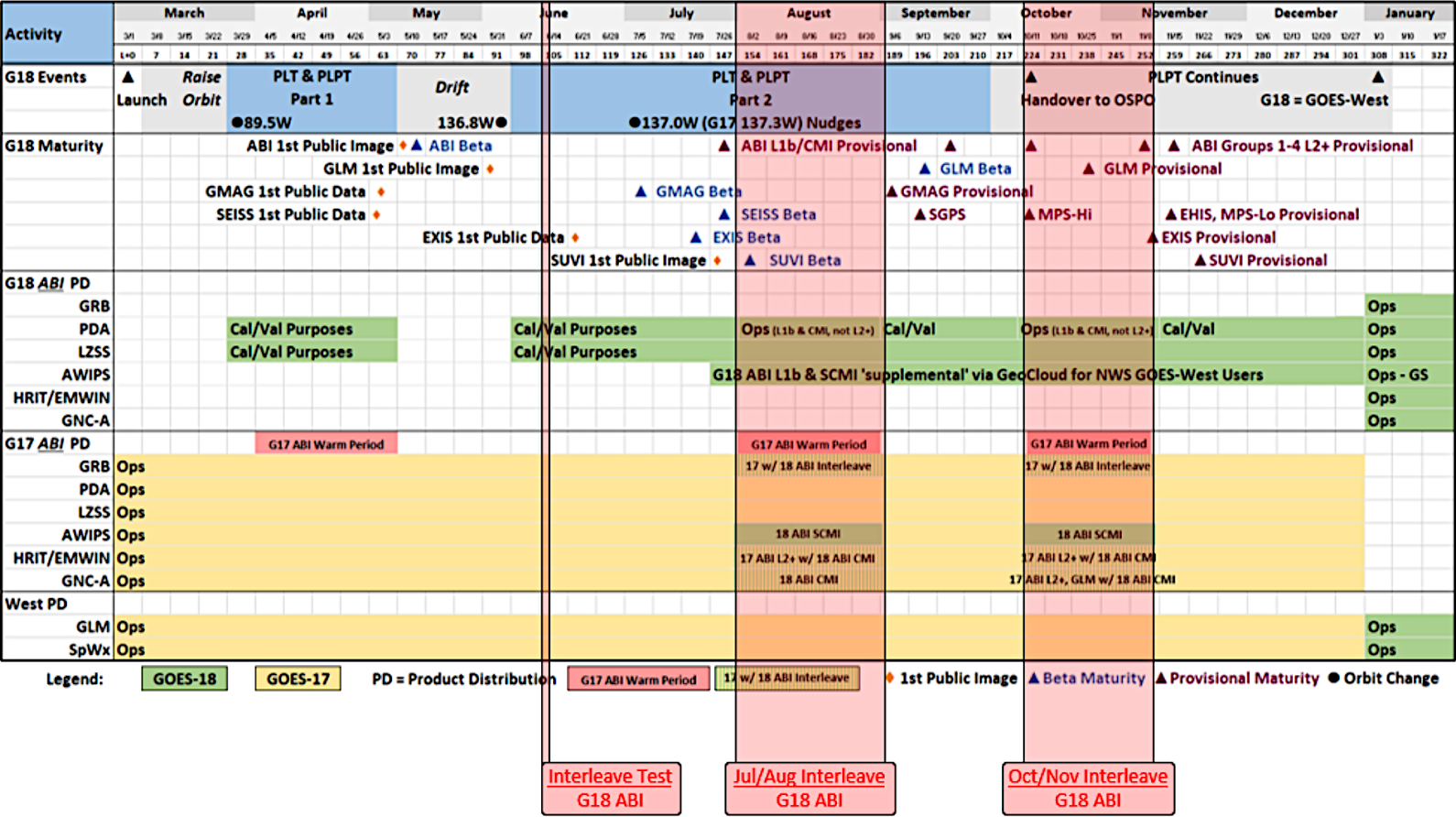 GOES-18 ABI L1b/CMI will reach Provisional Maturity in July, shortly before the GOES-17 warm season / GRB interleave period.
GOES-18 SPLASH WG
‹#›
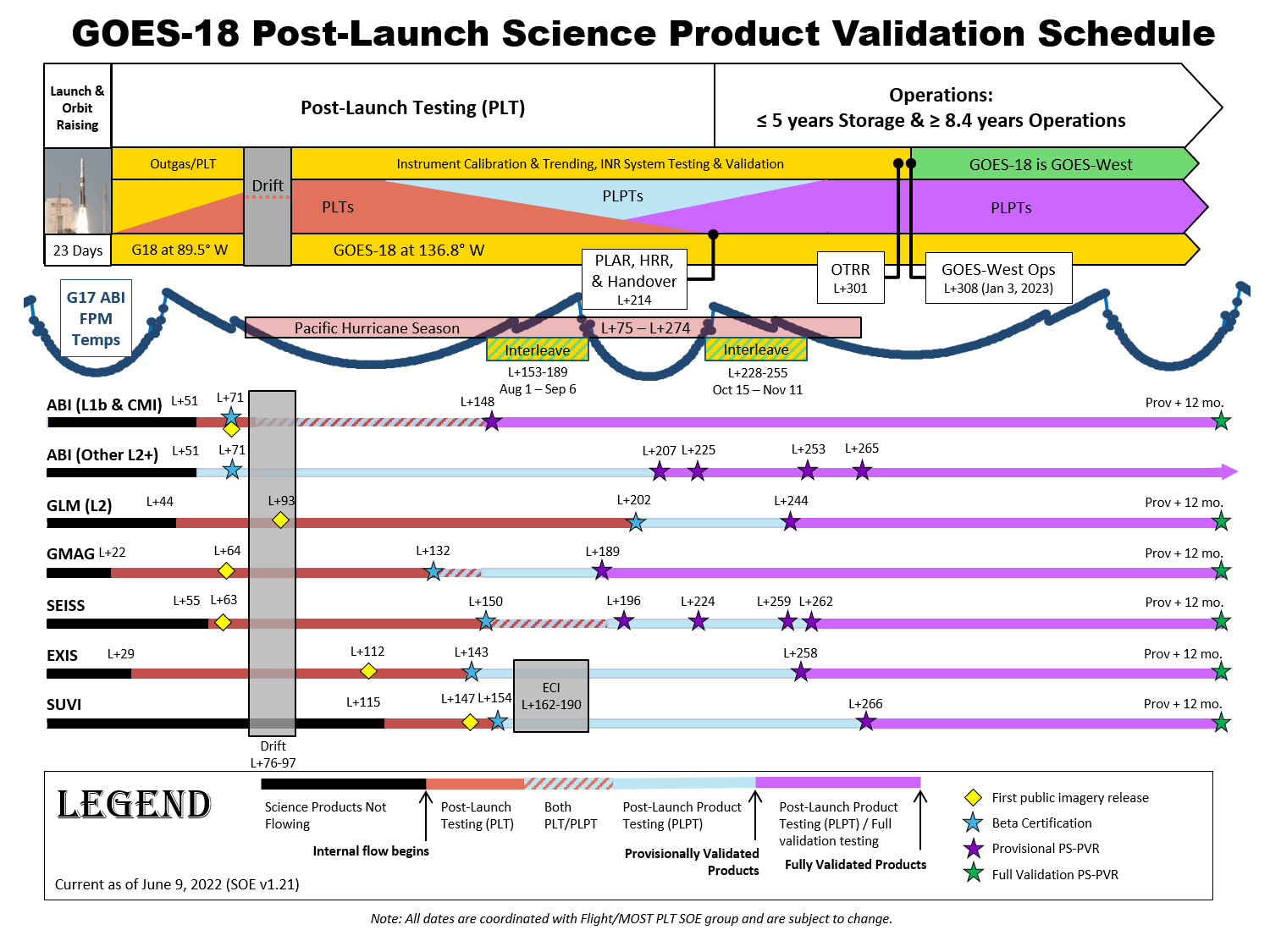 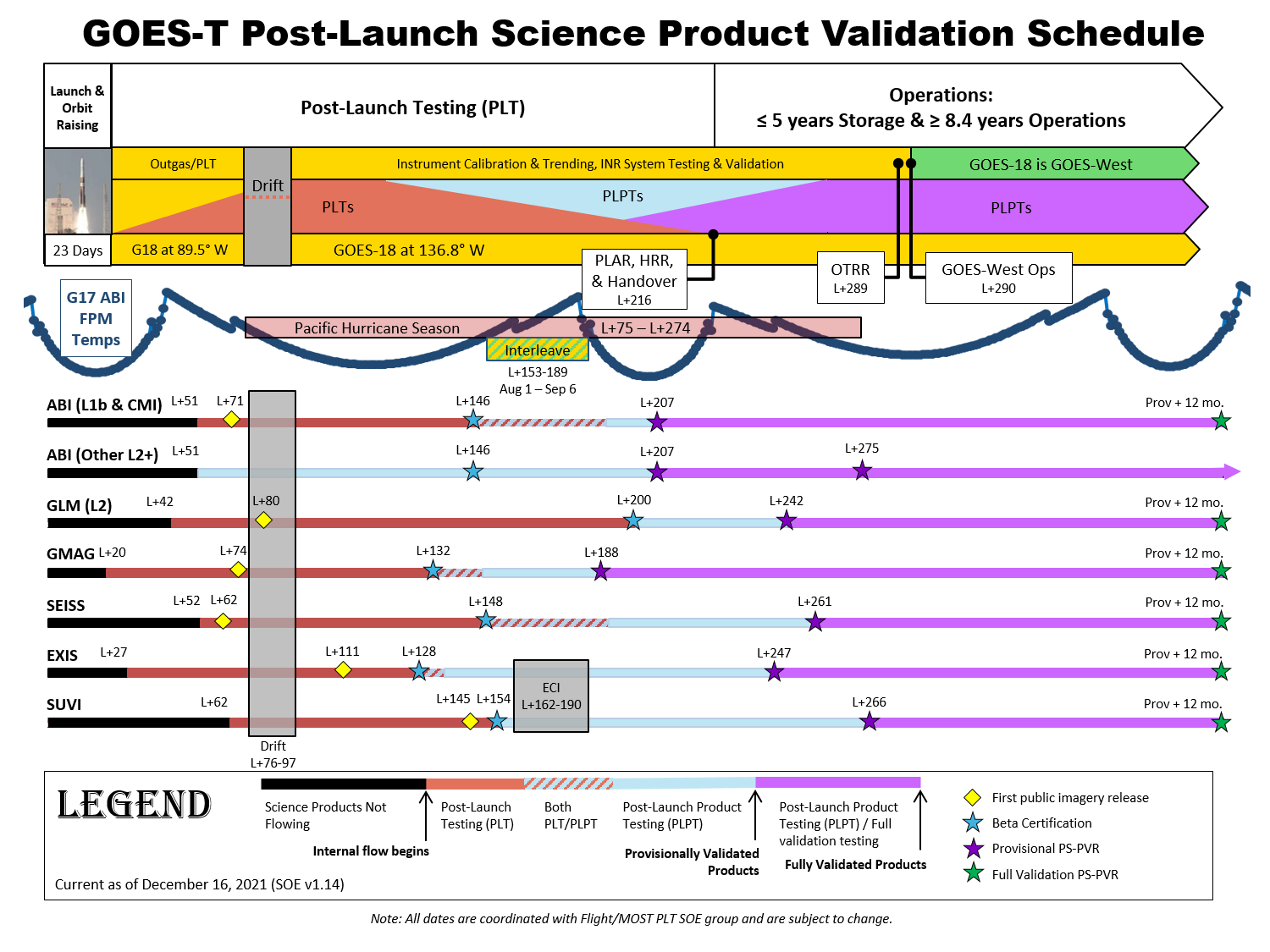 More details on GOES-18 Transition to Operations are available from the GOES-R program
June 24, 2022
Months are approximate
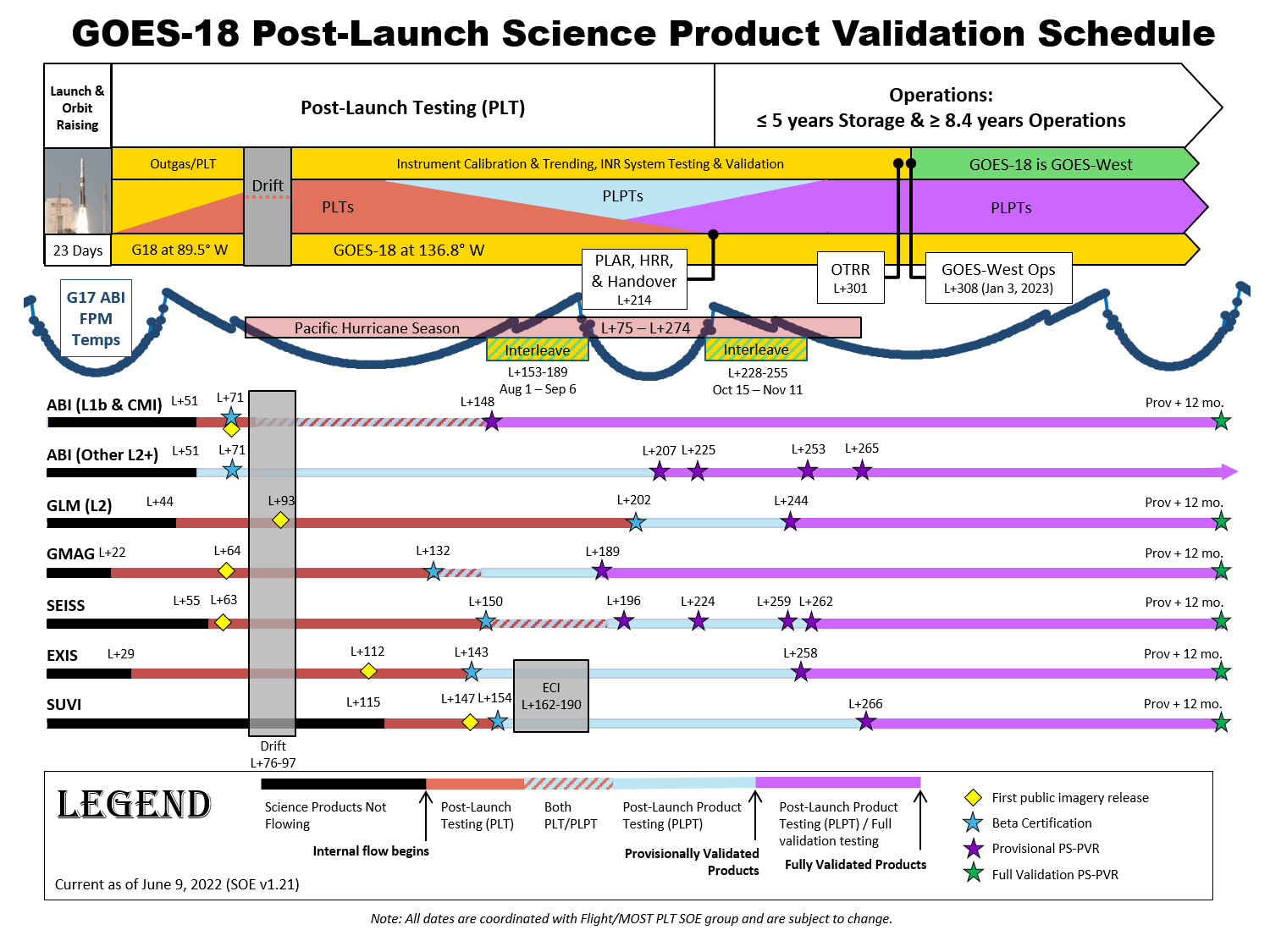 GOES-18 SPLASH WG
‹#›
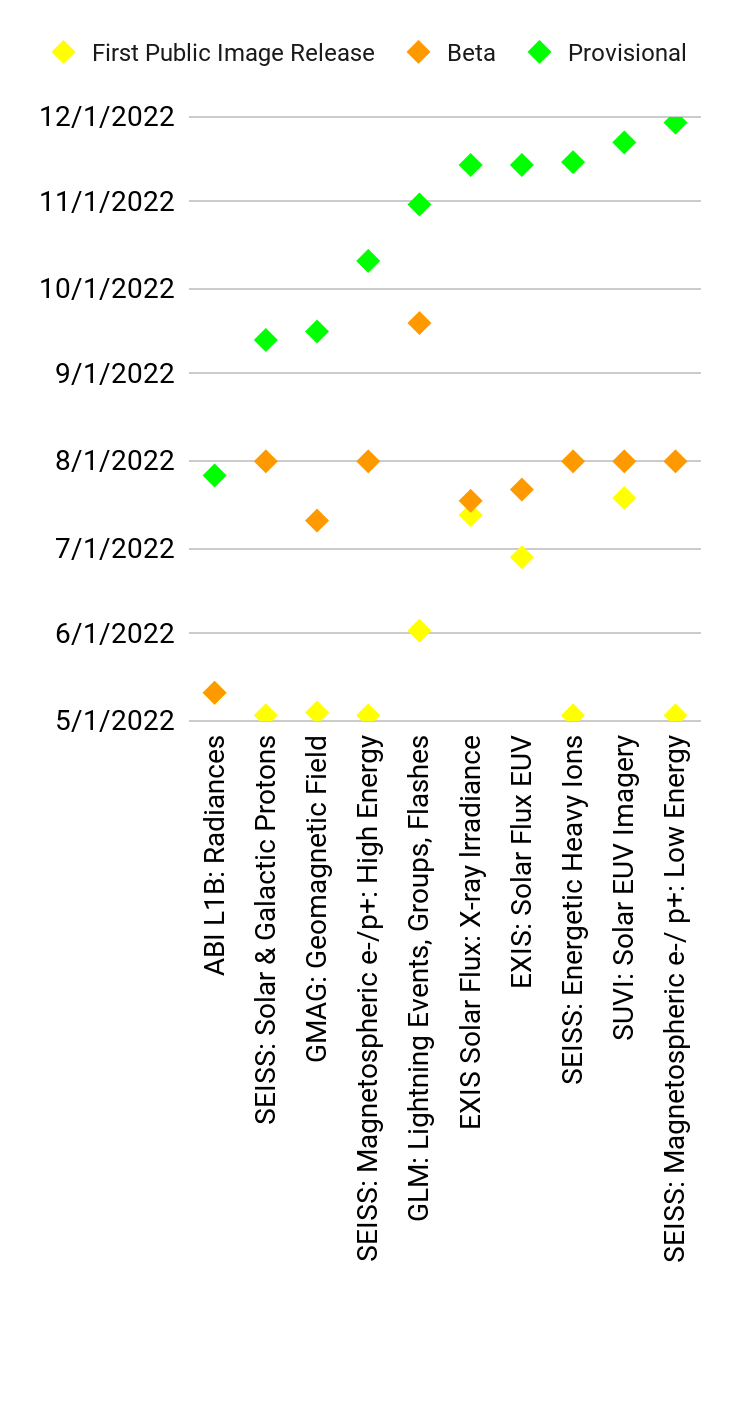 GOES-18 products: Beta / Provisional Maturity timelines
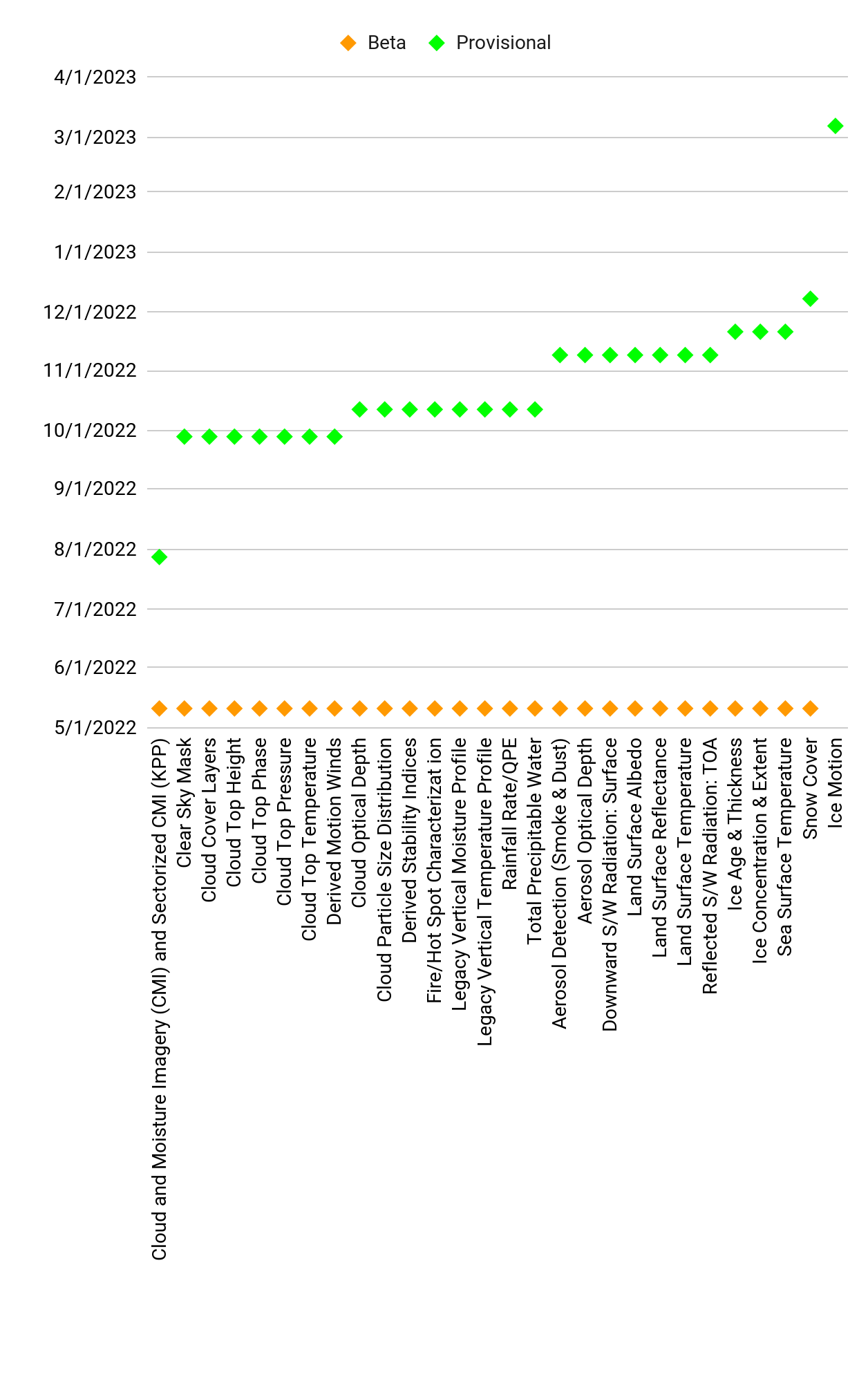 GOES-18 L1B Products
Based on GOES-18 SPLASH WG (Updated Sept. 9, 2022)
June 24, 2022
GOES-18 ABI L2+ Products
‹#›
GOES-18 ABI Data Sharing Policy
Policy for sharing images, data files, and publications from the ABI instrument during upcoming phases of satellite / instrument testing and data maturity:
GOES-18 SPLASH WG
NOTE: 
This table only pertains to GOES-18 ABI data (post-Beta). For other GOES-18 instruments (GLM, EXIS, etc.) see the full GOES-18 Data Sharing policy
‹#›
NWS readiness planning for GOES-18
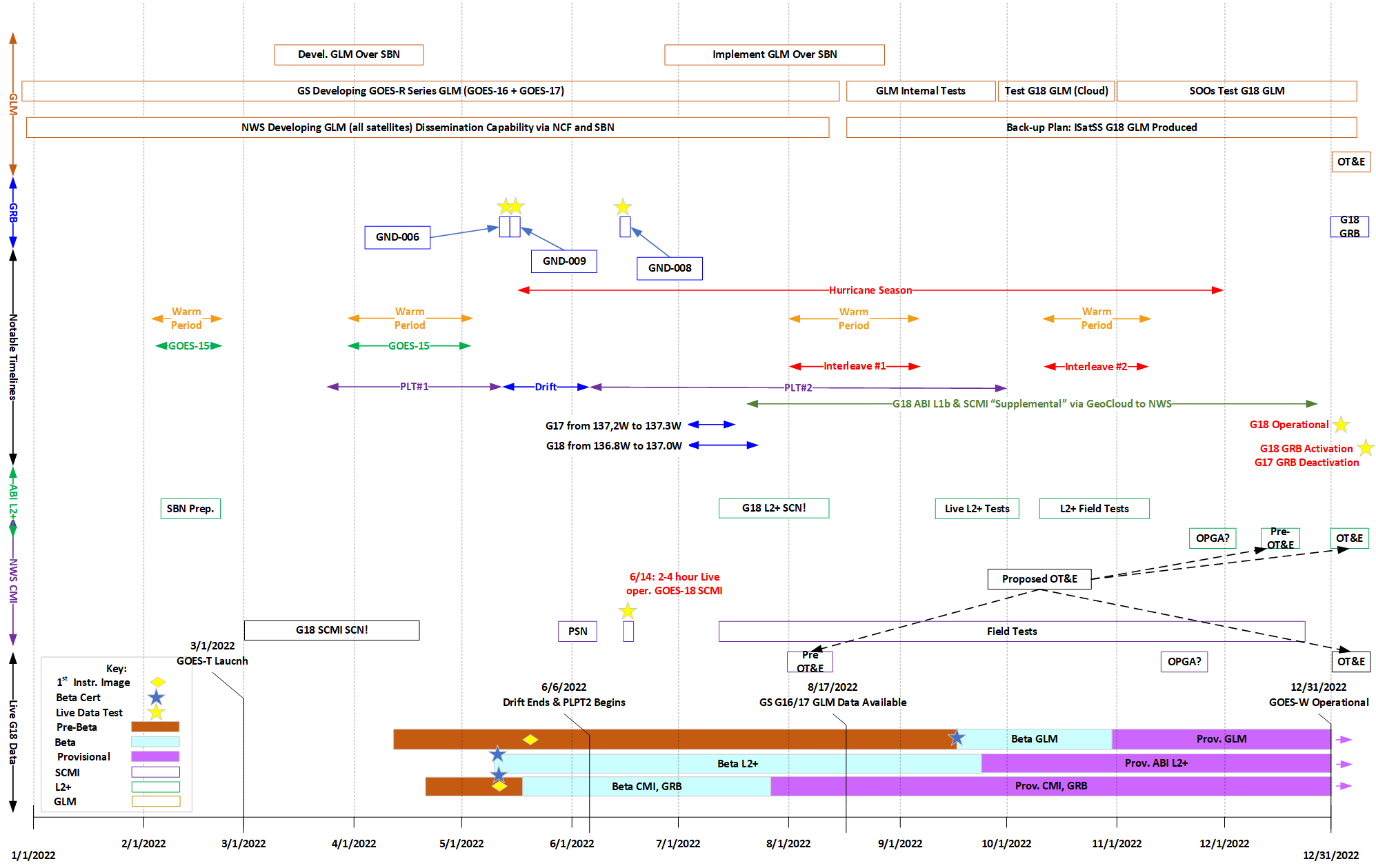 June 24, 2022
Dariush Khadjenouri
‹#›
GOES-17 ABI Cooling Anomaly: 
2022 measured and predicted daily peak temperatures of LWIR Focal Plane Module
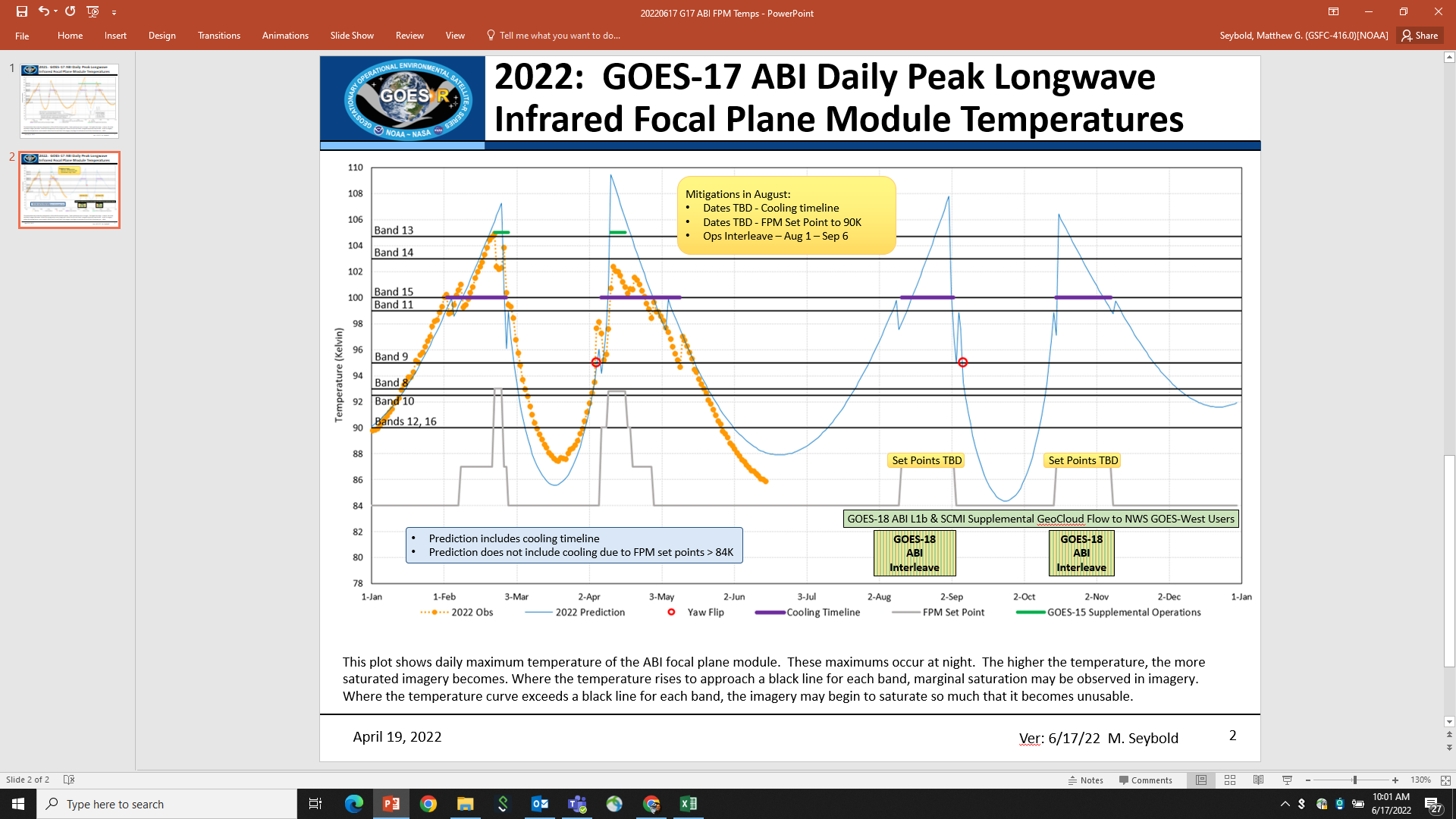 GOES-18 SPLASH WG (2022-06-17)
‹#›
NWS readiness planning for JPSS-2/NOAA-21
JPSS-2 launch: Nov. 1, 2022
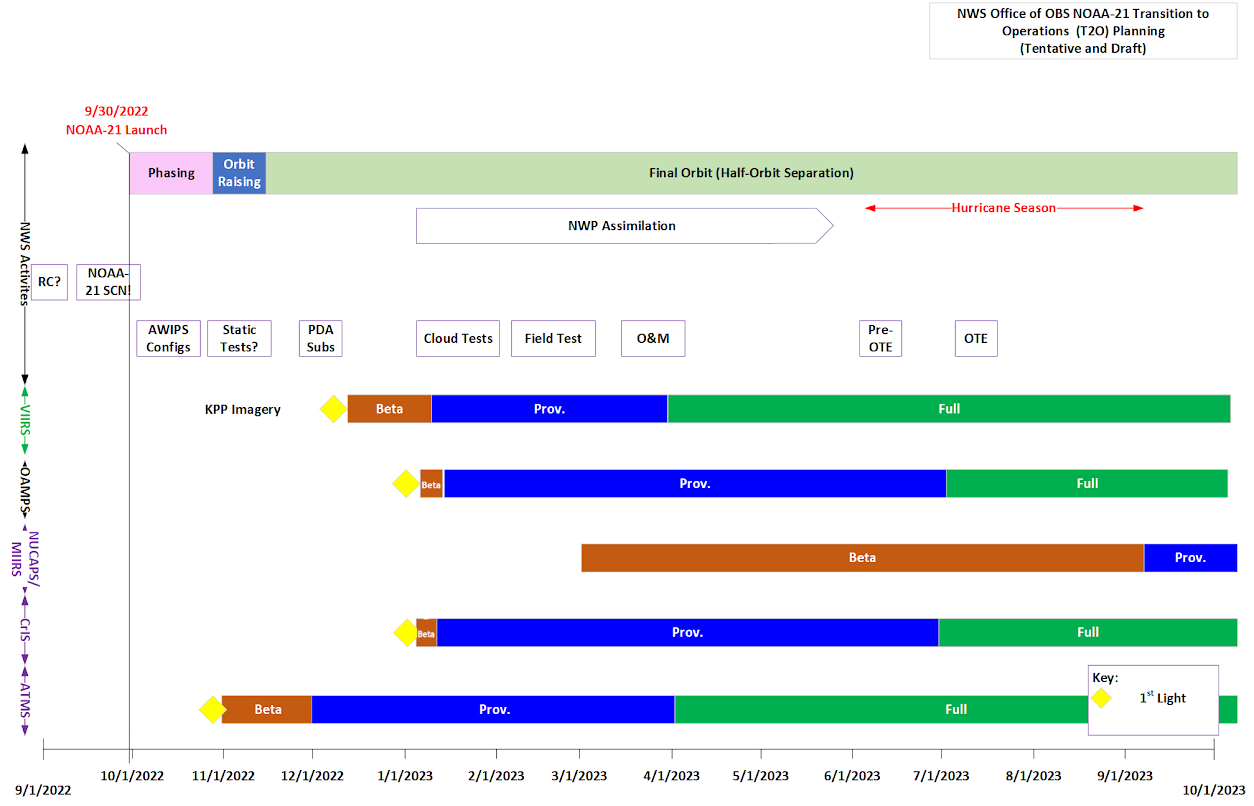 S-NPP data products on SBN will be replaced by NOAA-21 counterparts once operational
Dariush Khadjenouri
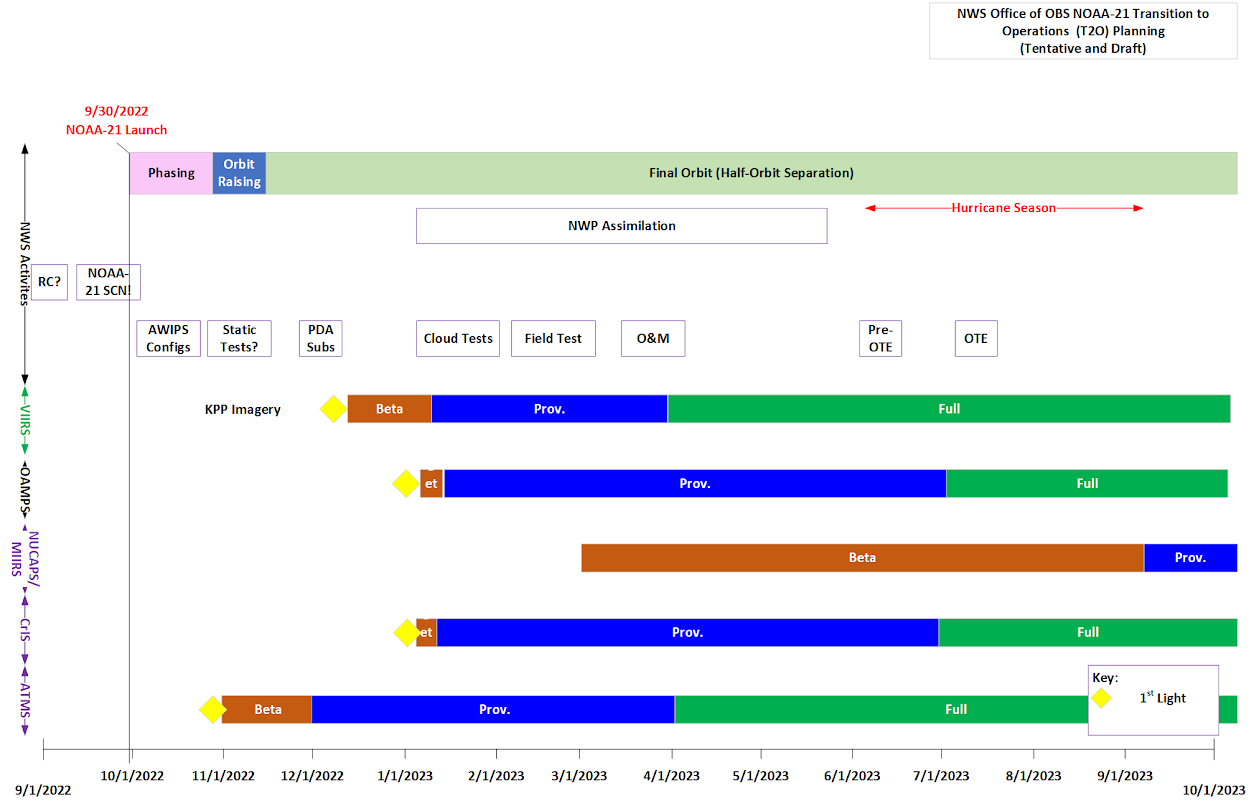 ‹#›
Satellite Data Product Changes Under Consideration
JPSS Derived Products * 
VIIRS Active Fires[1], Aerosols, Volcanic Ash[2]
ATMS MiRS [2]
AMSR-2 Ocean Winds & Microwave Brightness [2]
Add’l VIIRS Imagery (now being produced for all 22 channels) [3]
[1] AWIPS sites are currently receiving a modified VIIRS Active Fires product via LDM
[2] AWIPS 20.2.3 Baseline provides EDEX ingest support for VIIRS Active Fires, Aerosols, and Volcanic Ash; ATMS MiRS; and GCOM AMSR-2 Ocean Winds & Microwave Brightness
[3] TOWR-S RPM v22 (Feb. 2022) provides [only] EDEX ingest support for all VIIRS Imagery channels
Metop-B,C L2 products *
Synthetic Aperture Radar (SAR) from Sentinel and RadarSat (over coastal regions) *
ISRO OceanSat-3 scatterometer data products
OceanSat-3 launch: Aug. 2022
MeteoSat 3rd Gen. (MTG) imagery & L2 products *
MTG-I1 launch: Dec. 2022
Metop 2nd Gen. (Metop-SG) imagery & L2 products *
Metop-SG A1 launch: Dec. 2024
Metop-SG B1 launch: Q1 2025

*  The NWS dissemination method for these products remains to be determined, as implementation of AWIPS Data Delivery (“DD”) remains on hold.
‹#›
Satellite Book Club (SBC) Seminar Series
Thursdays, usually at Noon ET
Usage examples shed light on user requirements for satellite data products and capabilities
Recordings are on the SBC page in the NOAA VLab and the NWS Commerce Learning Center (CLC) website
Recent Sessions:
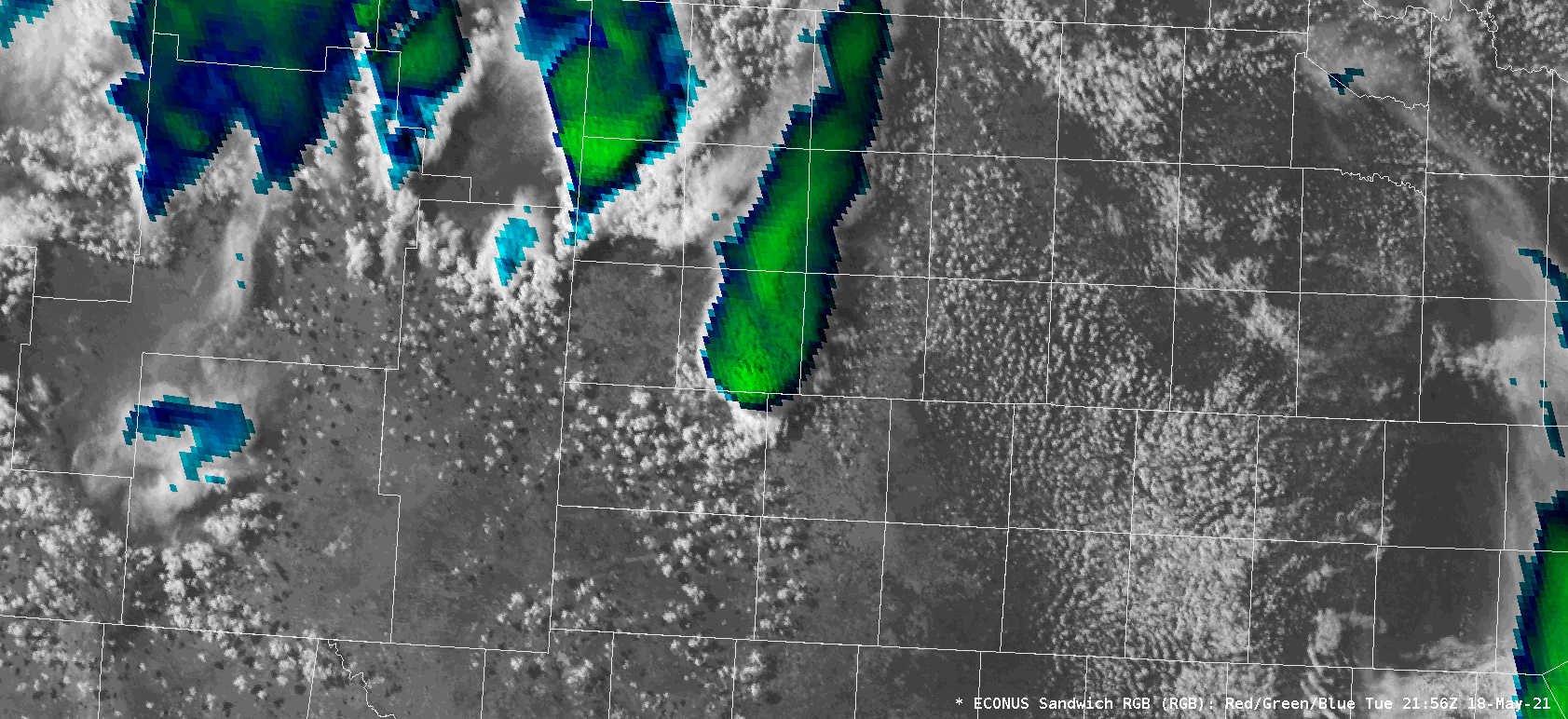 100th SBC Session! June 2nd
Devin Chehak / 2022-06-02 (more)
‹#›
[Speaker Notes: The Satellite Book Club Seminar Series is convened weekly on Thursdays, providing an opportunity for scientists throughout the NOAA satellite domain to share a topic of interest to them with their peers. Topics may include applications of satellite data in the field, new and exciting changes to both polar and geostationary programs, and anything else satellite-related that the field would like to discuss.]
TOWR-S page on VLab: AWIPS Dataset Guides and more
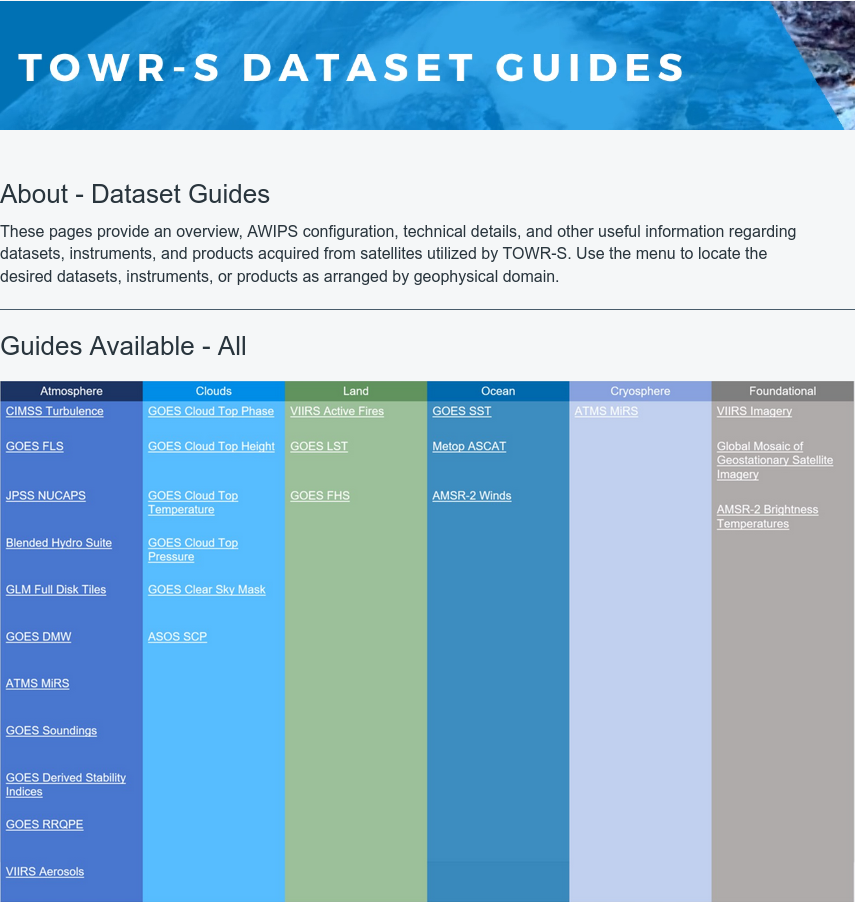 https://vlab.noaa.gov/web/towr-s
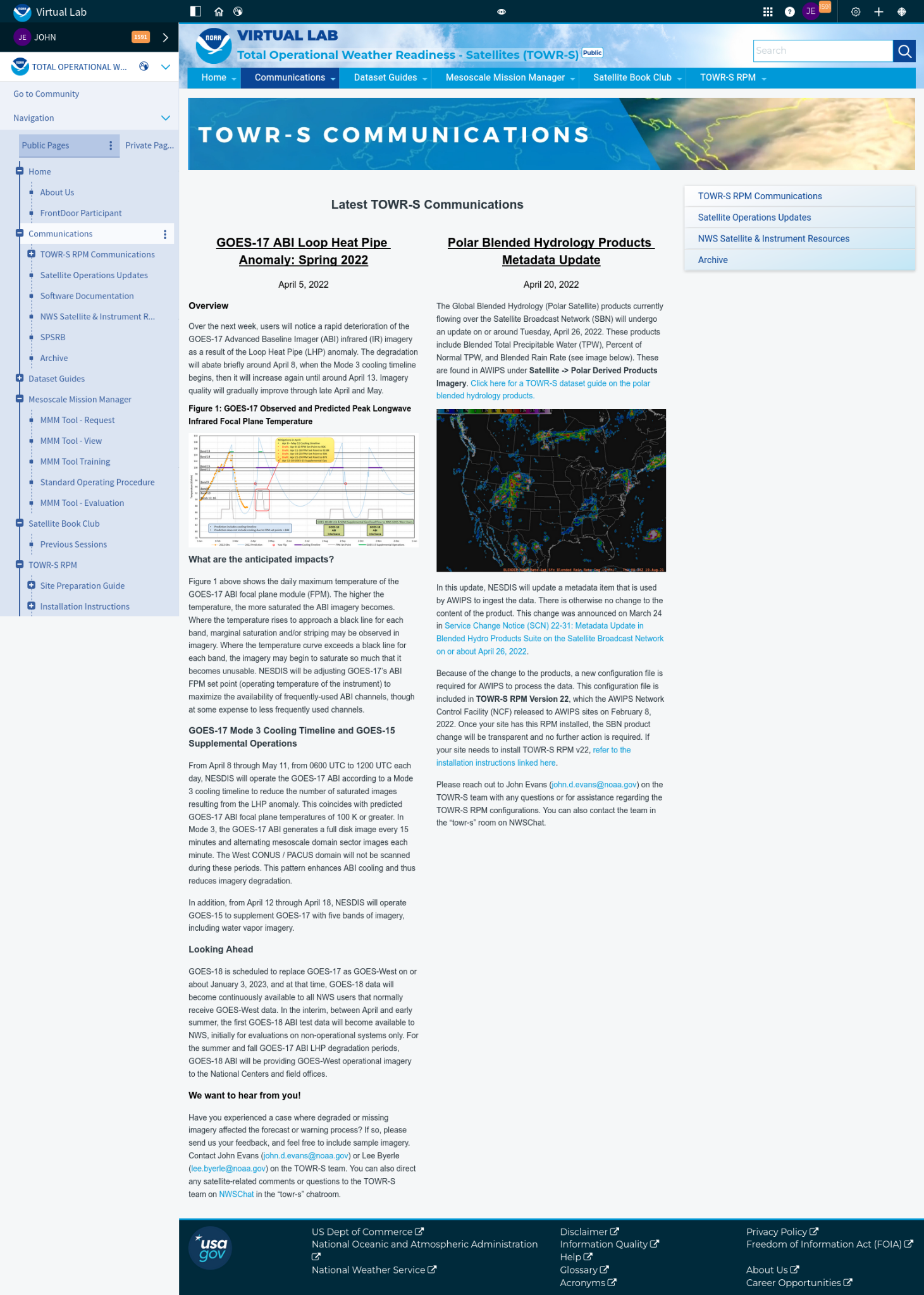 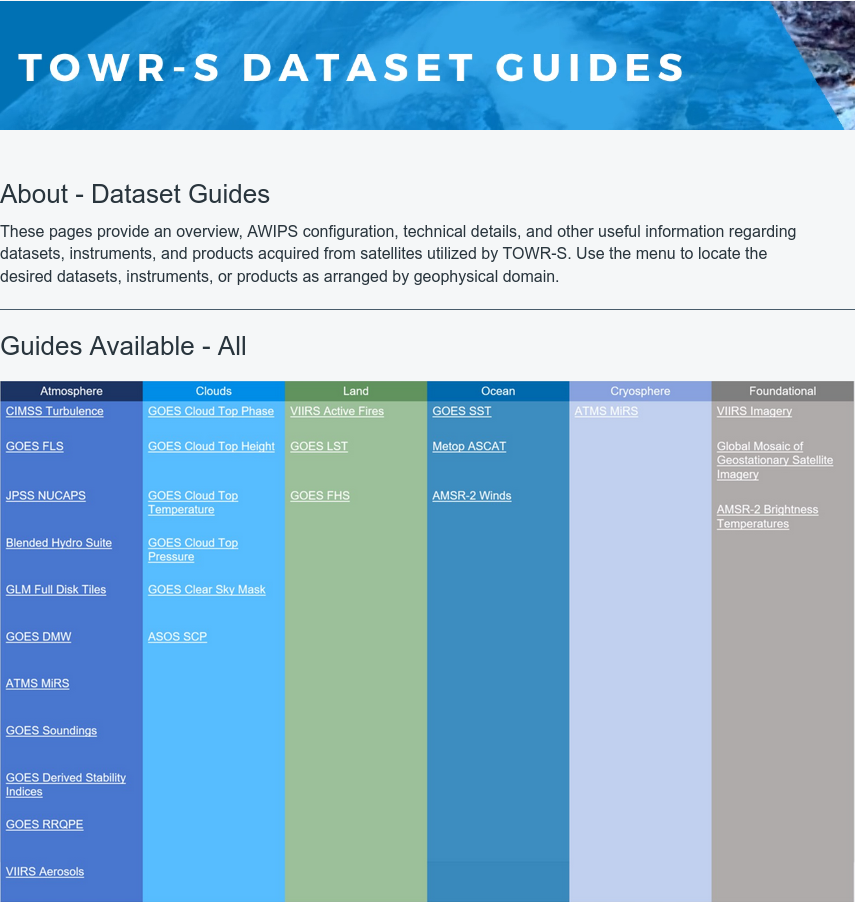 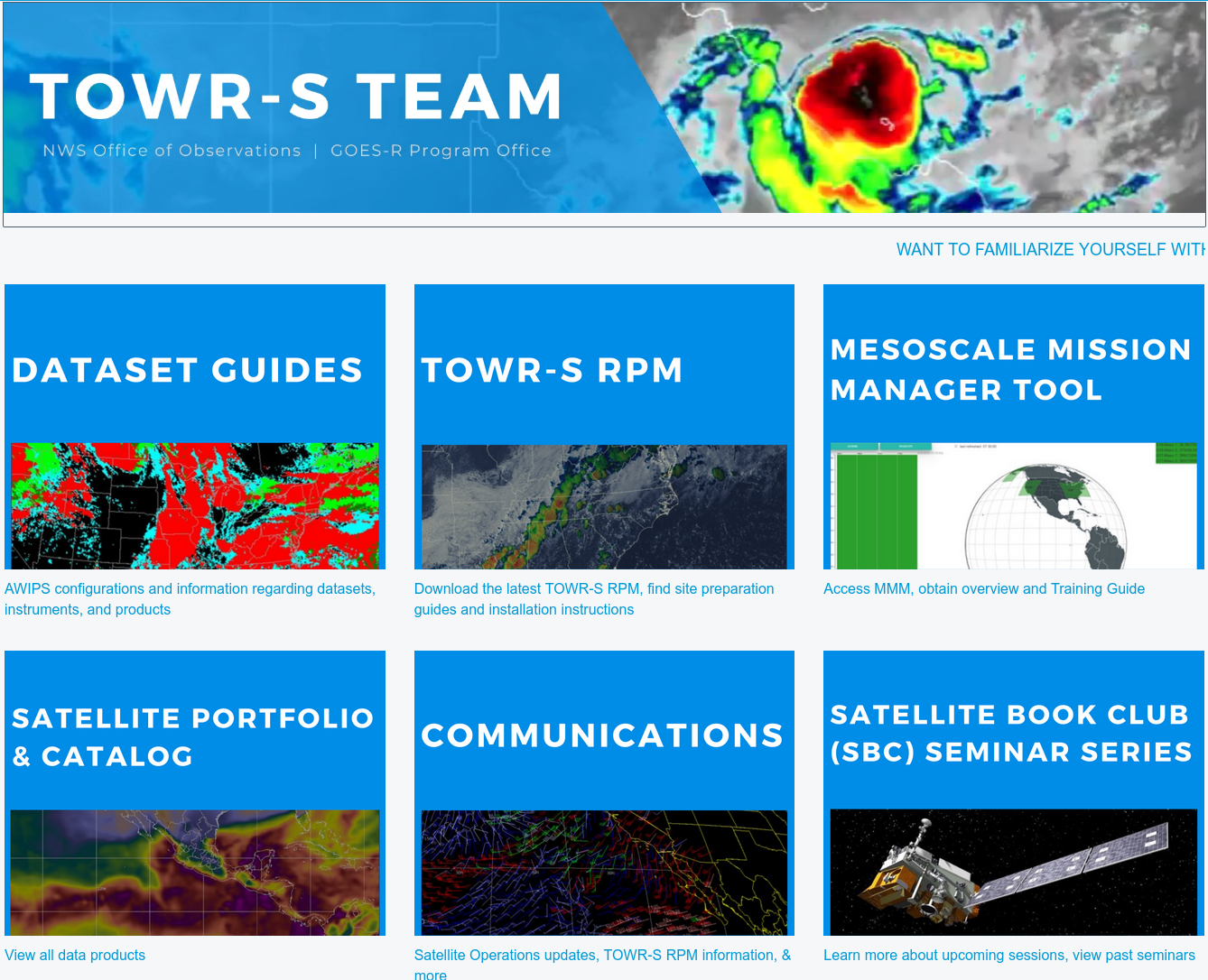 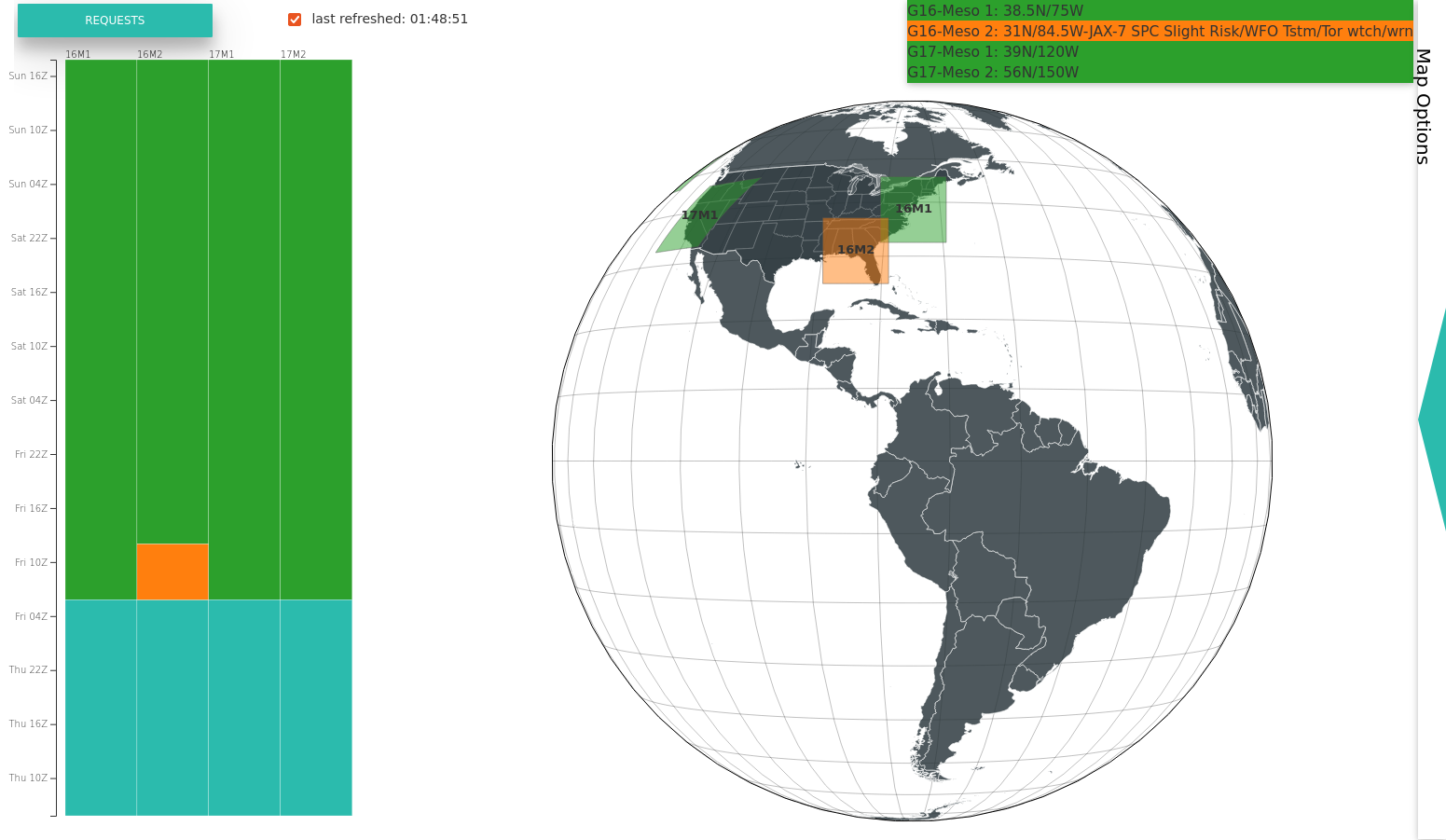 Meso Mission Manager
‹#›
geoCloud AWIPS for Collaboration
TOWR-S team has an initiative to bring people together in the AWIPS environment to foster collaboration on ways satellite data can enhance the NWS mission
TOWR-S facilitates small groups of forecasters, technique development meteorologists, and algorithm developers from across the NWS and NESDIS
More details are in Satellite Book Club Session 38 
Please contact Lee Byerle to schedule a session with your office
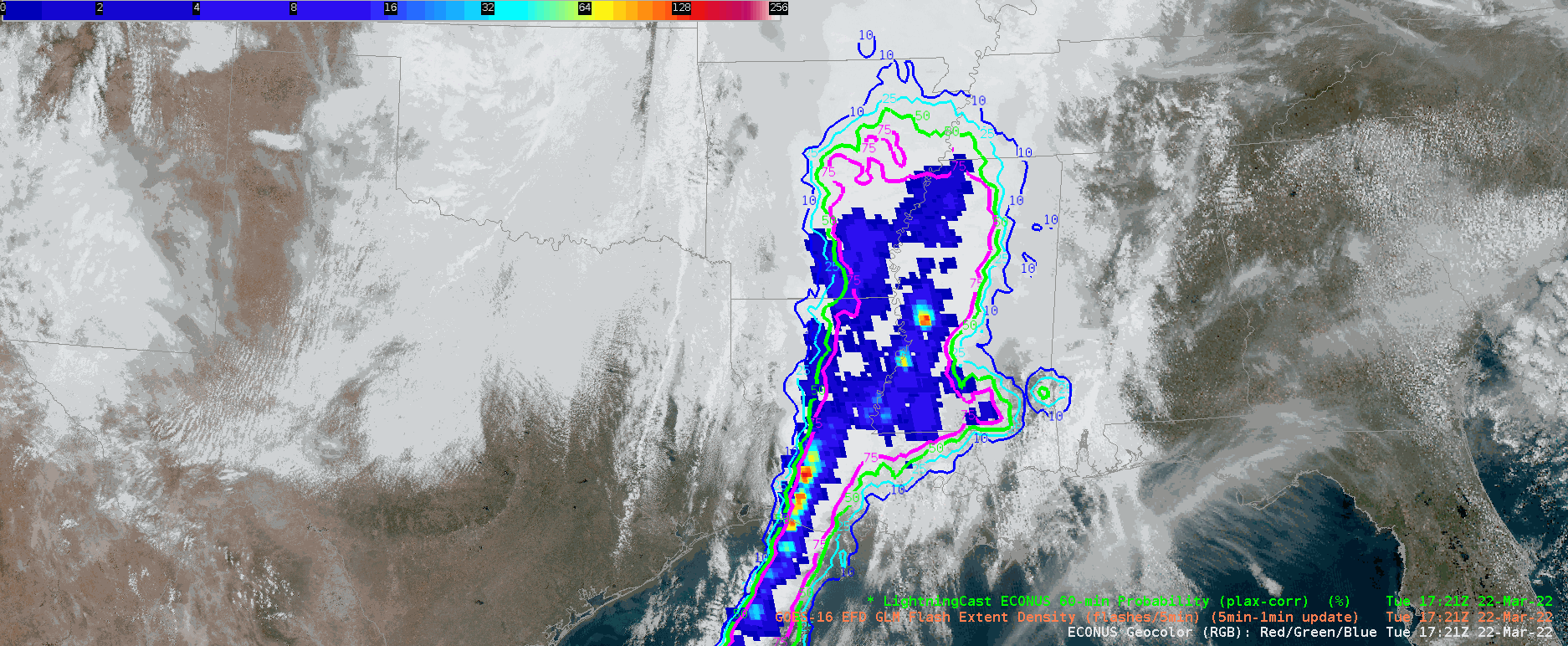 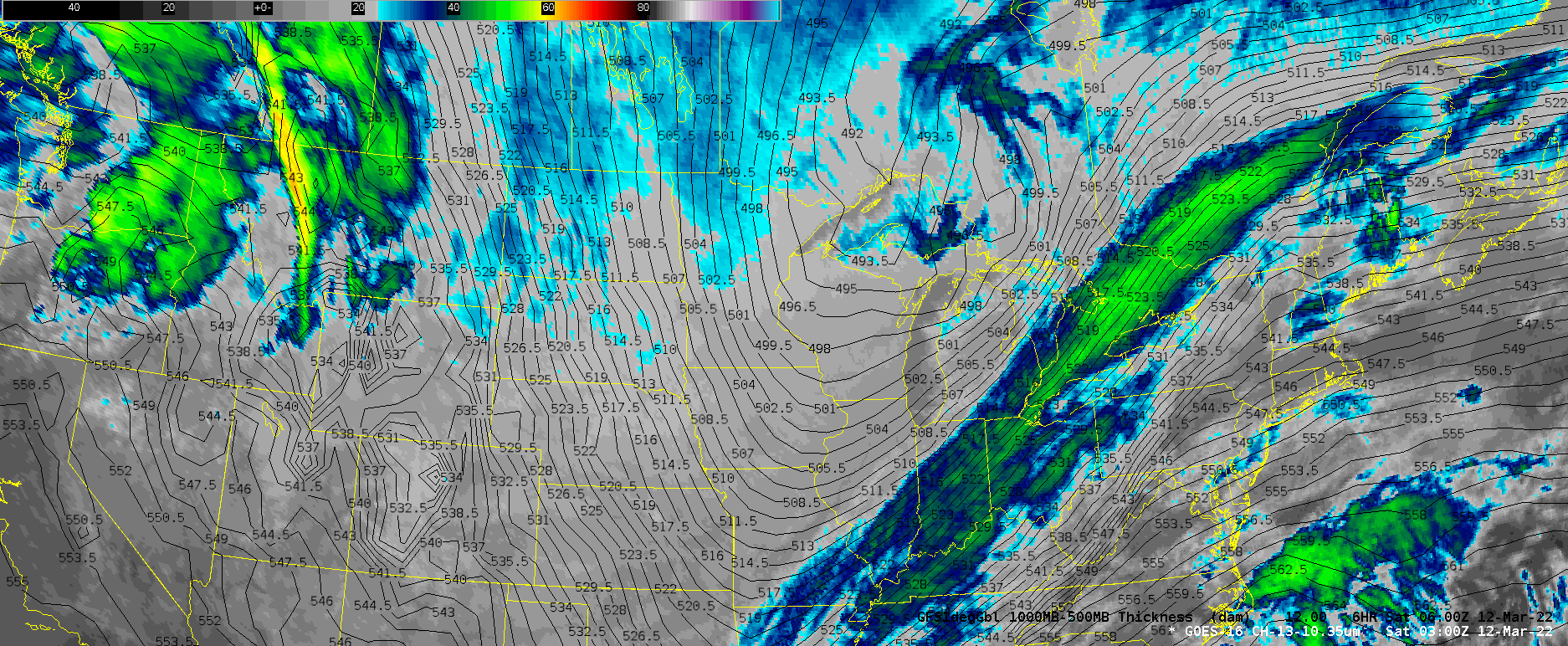 ‹#›
TOWR-S Activity Plan
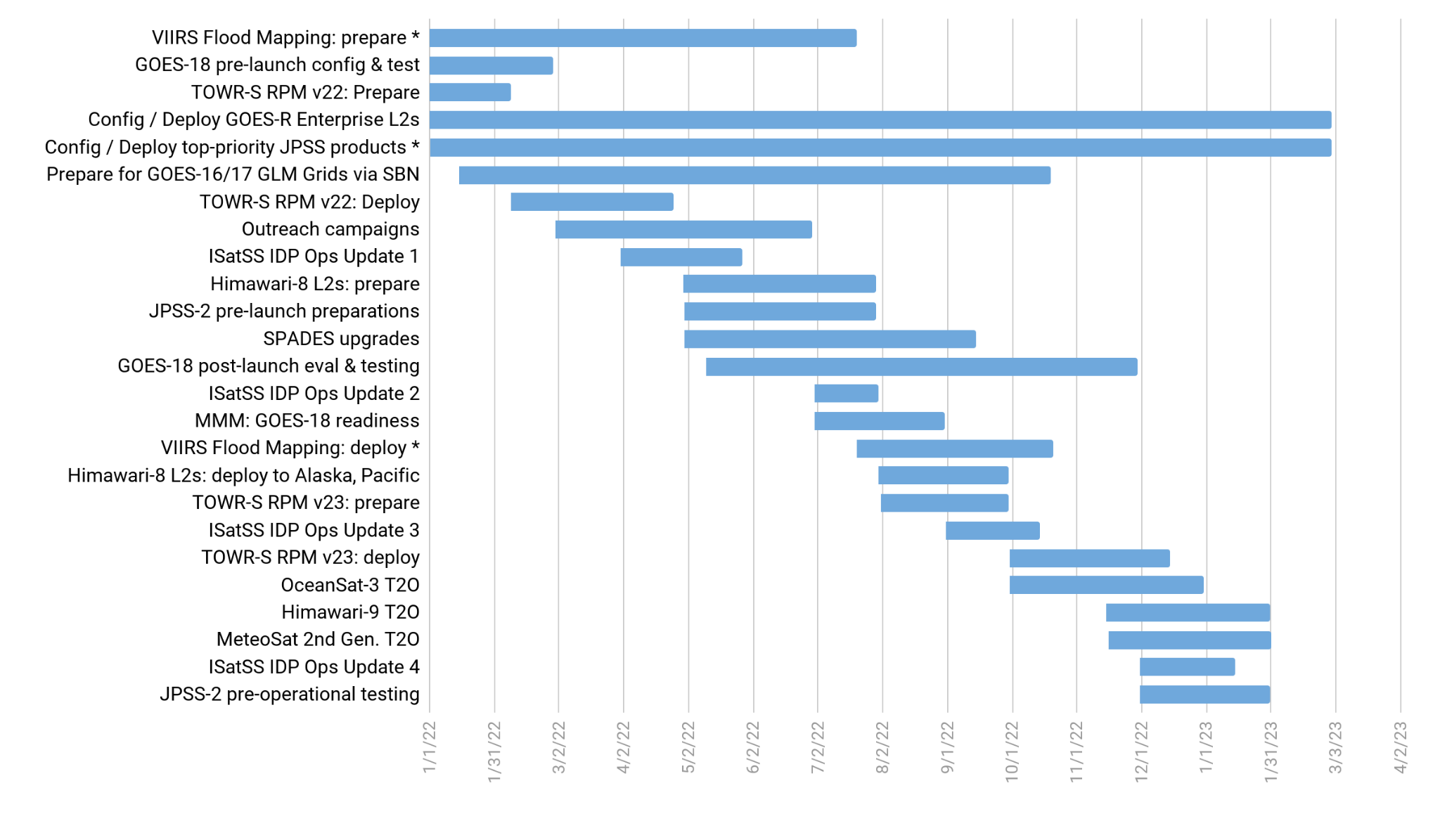 June 24, 2022
‹#›
Contact Information
Office of Observations
Brian Gockel – brian.gockel@noaa.gov
Jordan Gerth – jordan.gerth@noaa.gov

Total Operational Weather Readiness – Satellites (TOWR-S) Team
John Evans – john.d.evans@noaa.gov
Lee Byerle – lee.byerle@noaa.gov

Links
NWSChat (“towr-s” chatroom)
TOWR-S in the NOAA VLab
‹#›
Next TOWR-S Update
(tentative)
Sept. 30, 2022
‹#›
(1) Current Product Posture
These lists may be out of date. Please use TOWR-S Product Posture instead.
‹#›
(2) Current Product Posture
These lists may be out of date. Please use TOWR-S Product Posture instead.
‹#›
(3) Current Product Posture
These lists may be out of date. Please use TOWR-S Product Posture instead.
‹#›
(4) Current Product Posture
These lists may be out of date. Please use TOWR-S Product Posture instead.
‹#›
*G-17 PS-PVRs are based upon cool season evaluations
F = Full Disk, C= CONUS, M= Mesoscale
(5) Current Product Posture
These lists may be out of date. Please use TOWR-S Product Posture instead.
‹#›
*G-17 PS-PVRs are based upon cool season evaluations
F = Full Disk, C= CONUS, M= Mesoscale
(6) Current Product Posture
These lists may be out of date. Please use TOWR-S Product Posture instead.
AWIPS Release Dates:
20.2.1,2,3 – June 2021
20.3.1,2 – Jan. 2022
‹#›
*G-17 PS-PVRs are based upon cool season evaluations
(7) Current Product Posture
These lists may be out of date. Please use TOWR-S Product Posture instead.
AWIPS Release Dates:
20.2.1,2,3 – June 2021
20.3.1,2 – Jan. 2022
‹#›
(8) Current Product Posture
These lists may be out of date. Please use TOWR-S Product Posture instead.
AWIPS Release Dates:
20.2.1,2,3 – June 2021
20.3.1,2 – Jan. 2022
‹#›
(9) Current Product Posture
These lists may be out of date. Please use TOWR-S Product Posture instead.
AWIPS Release Dates:
20.2.1,2,3 – June 2021
20.3.1,2 – Jan. 2022
‹#›
(1) Current Non-Product RPM Features
This table may be out of date. Please contact John Evans before using or quoting these details.
AWIPS Release Dates:
20.2.1,2,3 – June 2021
20.3.1,2 – Jan. 2022
Link to pqact setting examples for tailored sectors is here.
‹#›
(2) Current Non-Product RPM Features
This table may be out of date. Please contact John Evans before using or quoting these details.
AWIPS Release Dates:
20.2.1,2,3 – June 2021
20.3.1,2 – Jan. 2022
‹#›